МИНИСТЕРСТВО ОБРАЗОВАНИЯ РМПортфолио
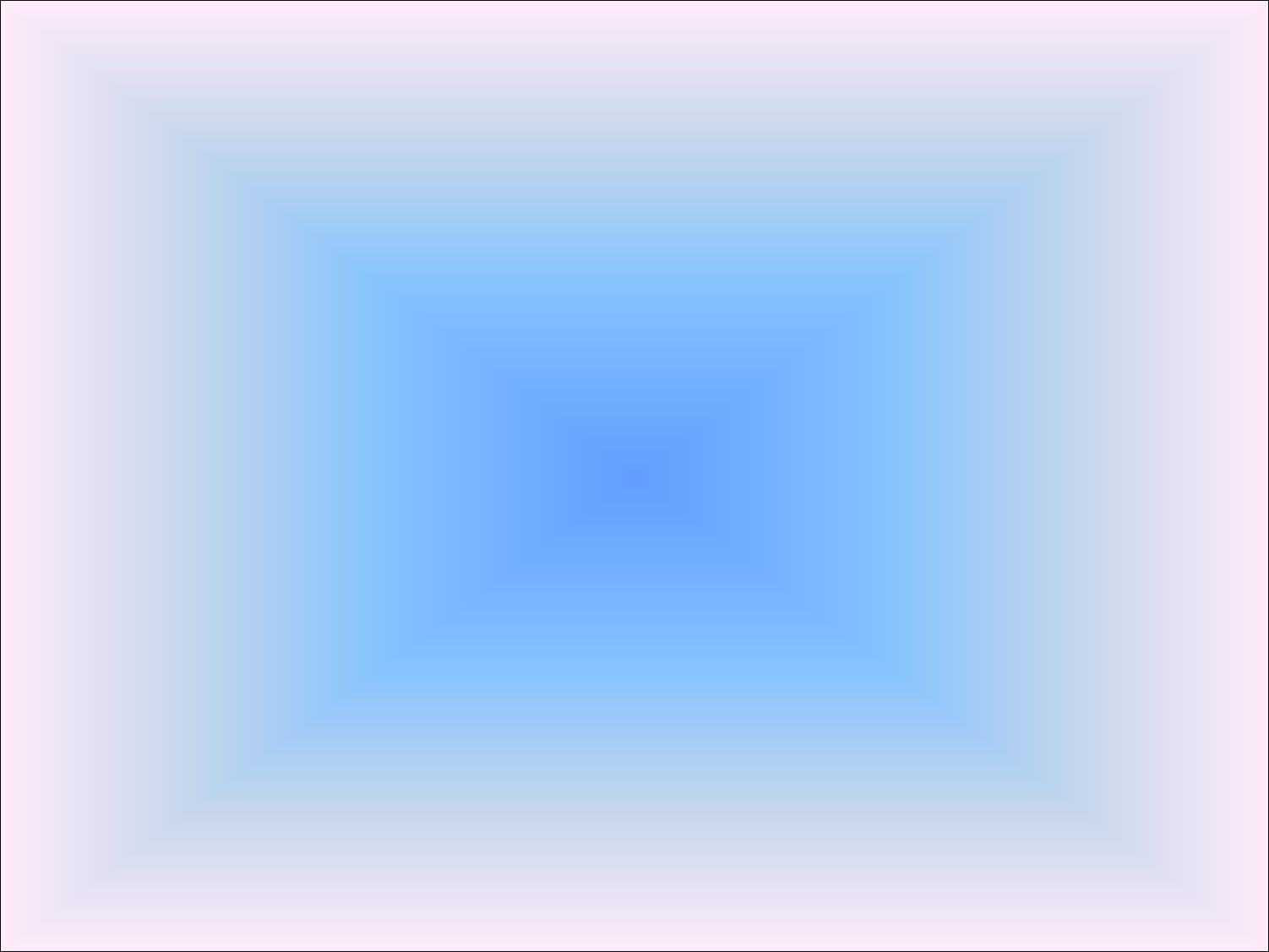 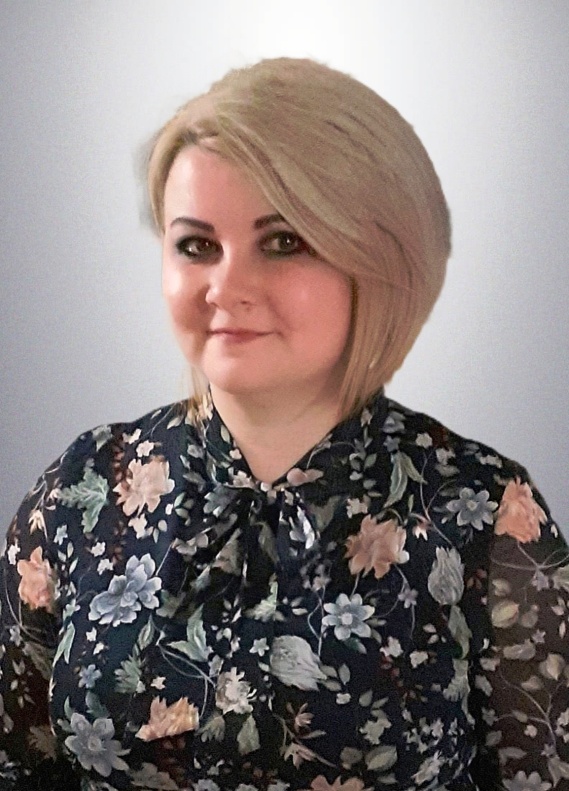 Шукшиной Марины николаевны
воспитателя мадоу
«центр развития ребенка – детский сад № 46»

Дата рождения: 17.04.1979г. 
Профессиональное образование: Высшее,
ФГБОУ ВПО «Мордовский государственный педагогический институт имени М.Е. Евсевьева», 2001г. 
Квалификация по диплому: «Педагог дошкольного образования, педагог - психолог»
Специальность: «Педагогика и методика дошкольного образования» с дополнительной специальностью «Психология» 
Диплом ДВС № 0412740 от 30.06.2001г.
Стаж педагогической работы: 11 лет.
Общий трудовой стаж : 19 лет.
НАЛИЧИЕ КВАЛИФИКАЦИОННОЙ КАТЕГОРИИ: -
ДАТА ПОСЛЕДНЕЙ АТТЕСТАЦИИ:
ПРЕДСТАВЛЕНИЕ СОБСТВЕННОГО ПЕДАГОГИЧЕСКОГО ОПЫТА
«Сенсорное развитие детей старшего дошкольного возраста»
УЧАСТИЕ В ИННОВАЦИОННОЙ (ЭКСПЕРИМЕНТАЛЬНОЙ)  ДЕЯТЕЛЬНОСТИ
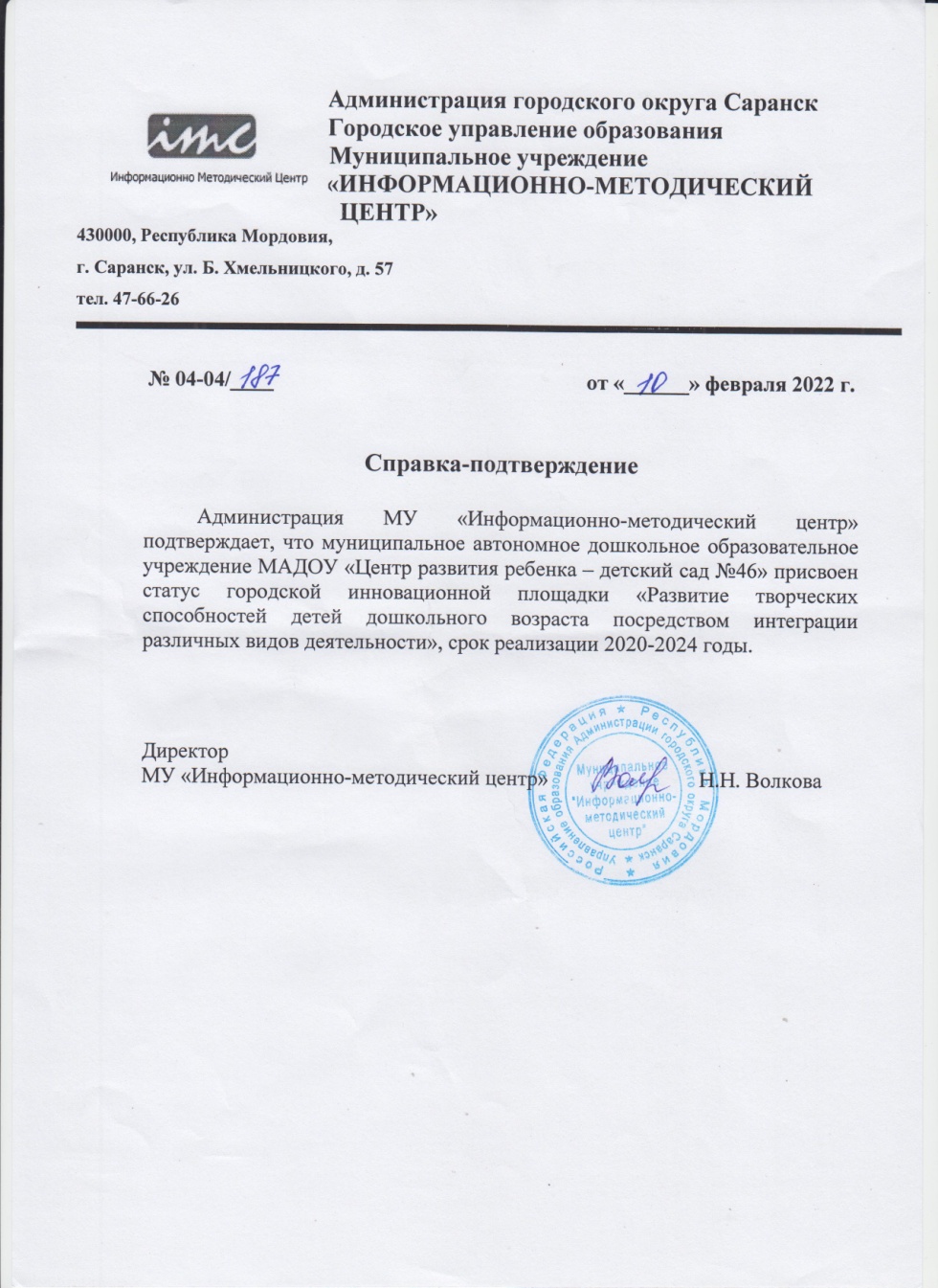 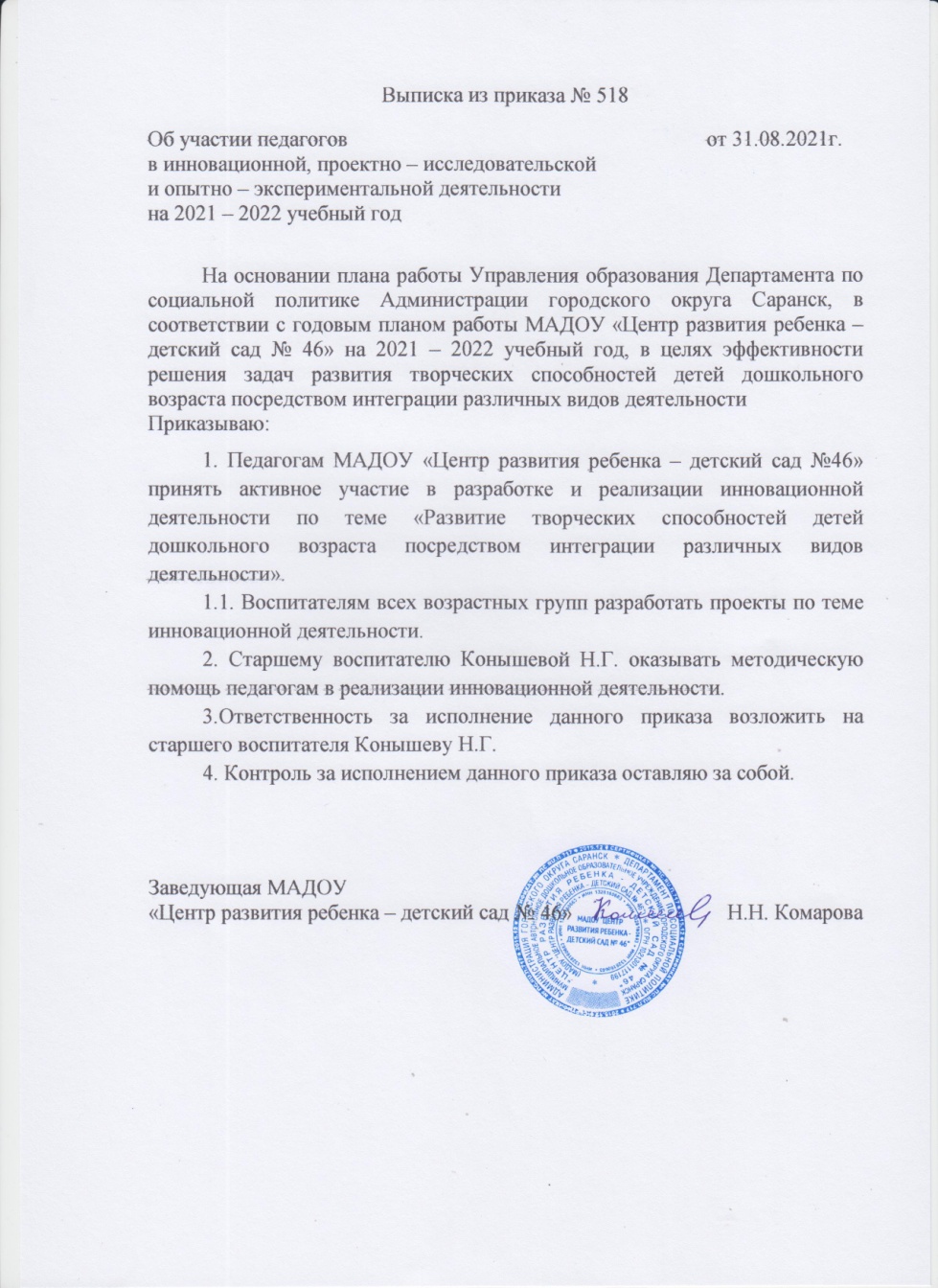 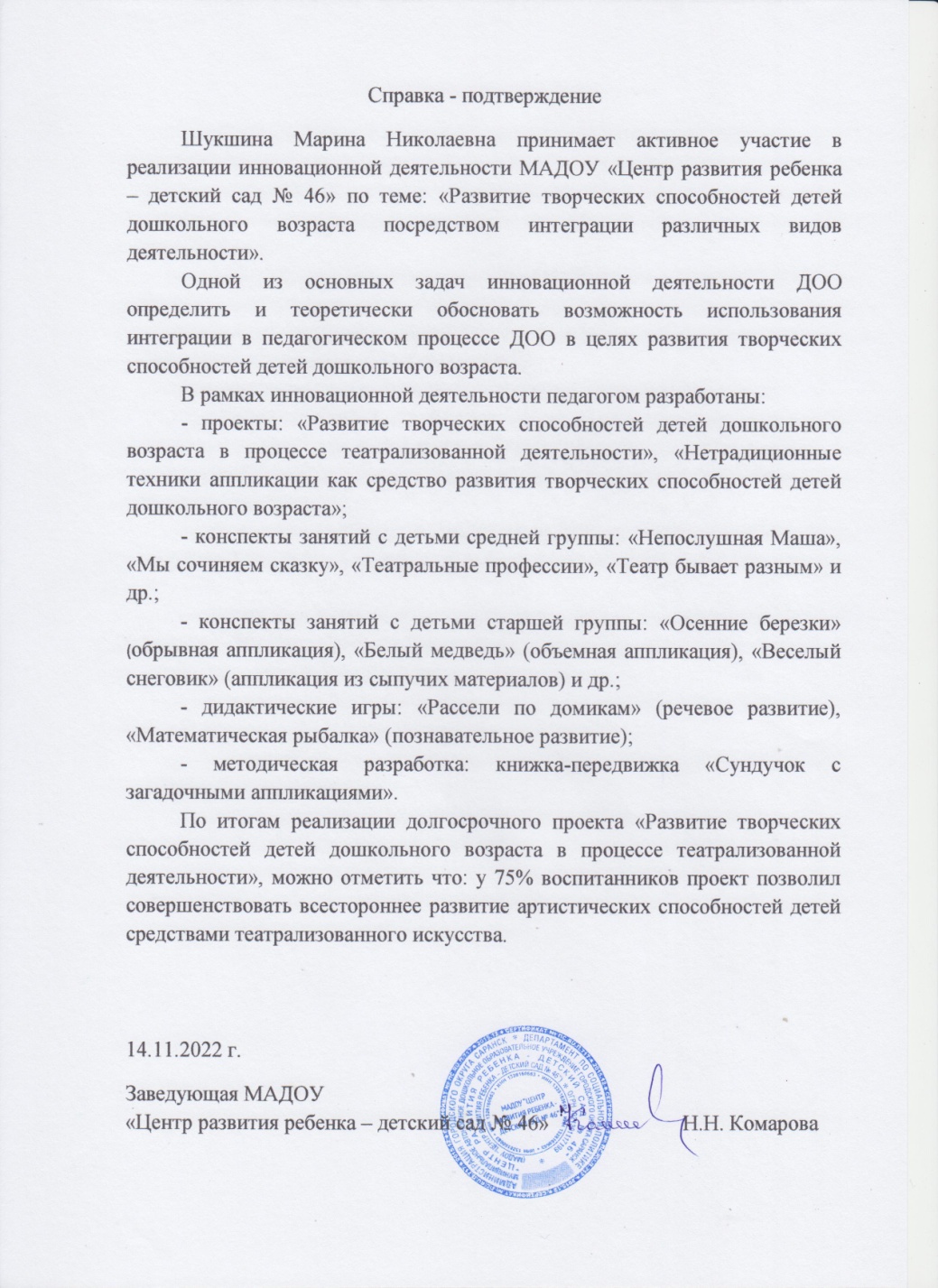 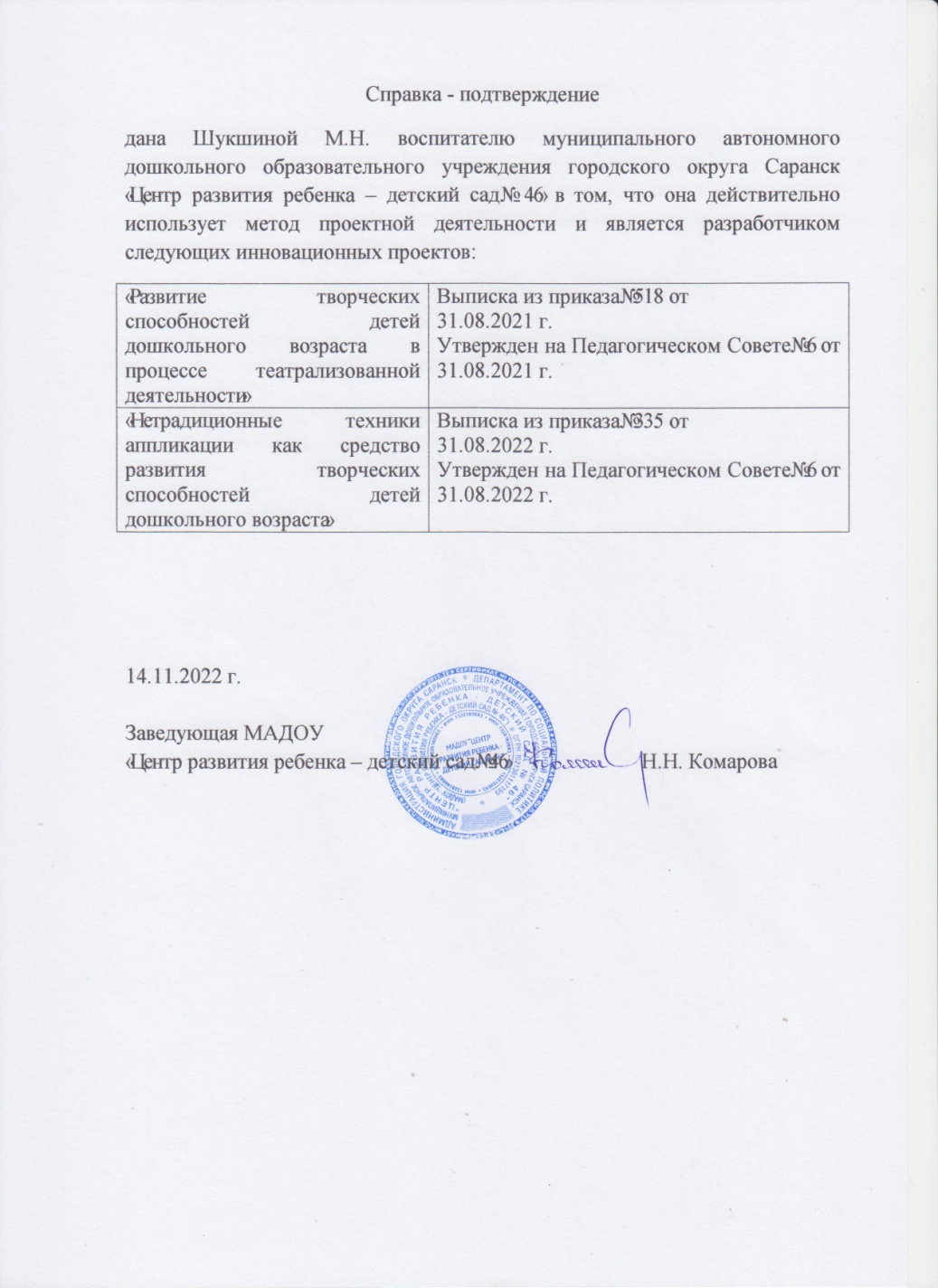 https://ds46sar.schoolrm.ru/sveden/employees/11164/185920/
Наличие публикаций
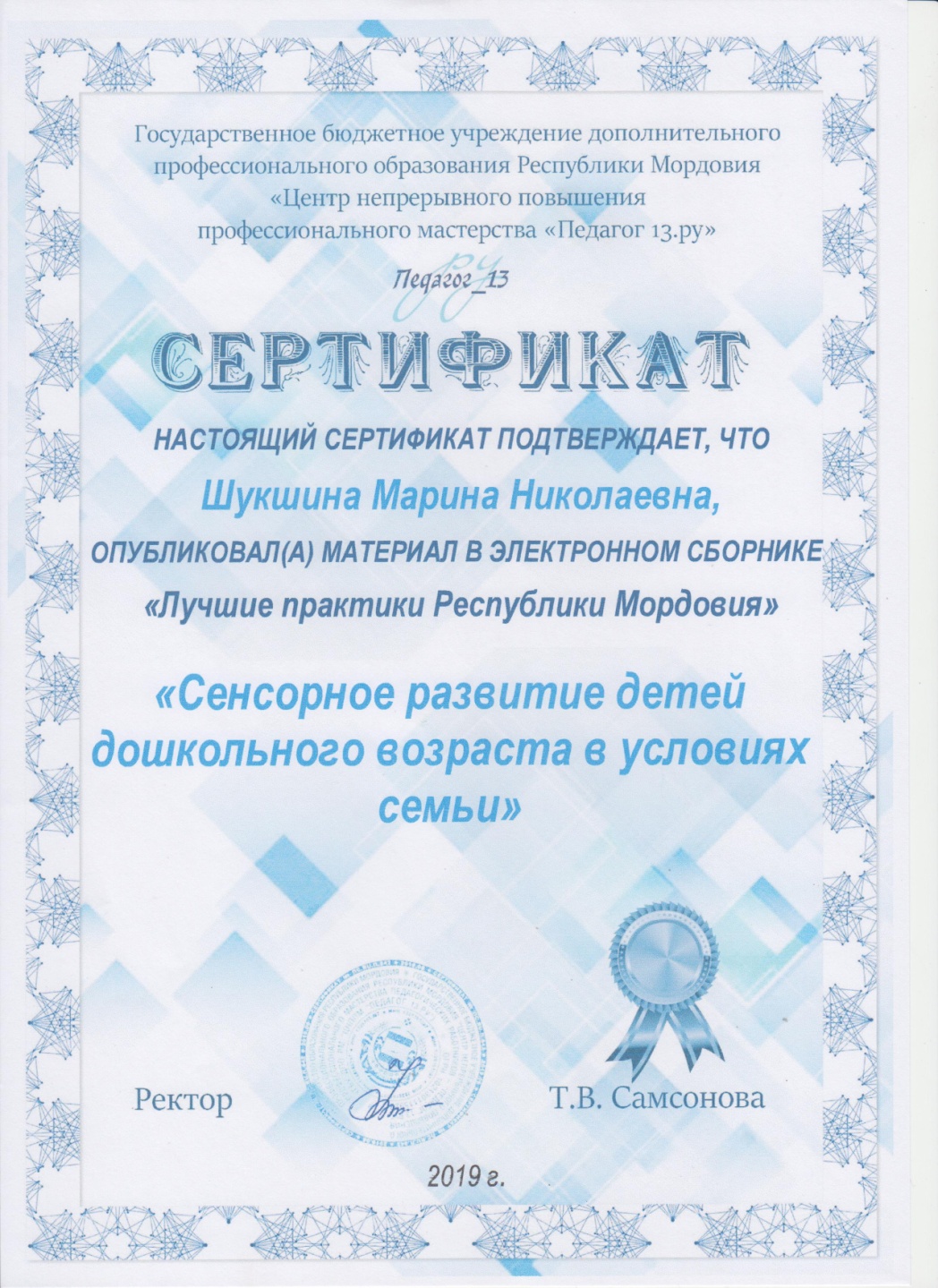 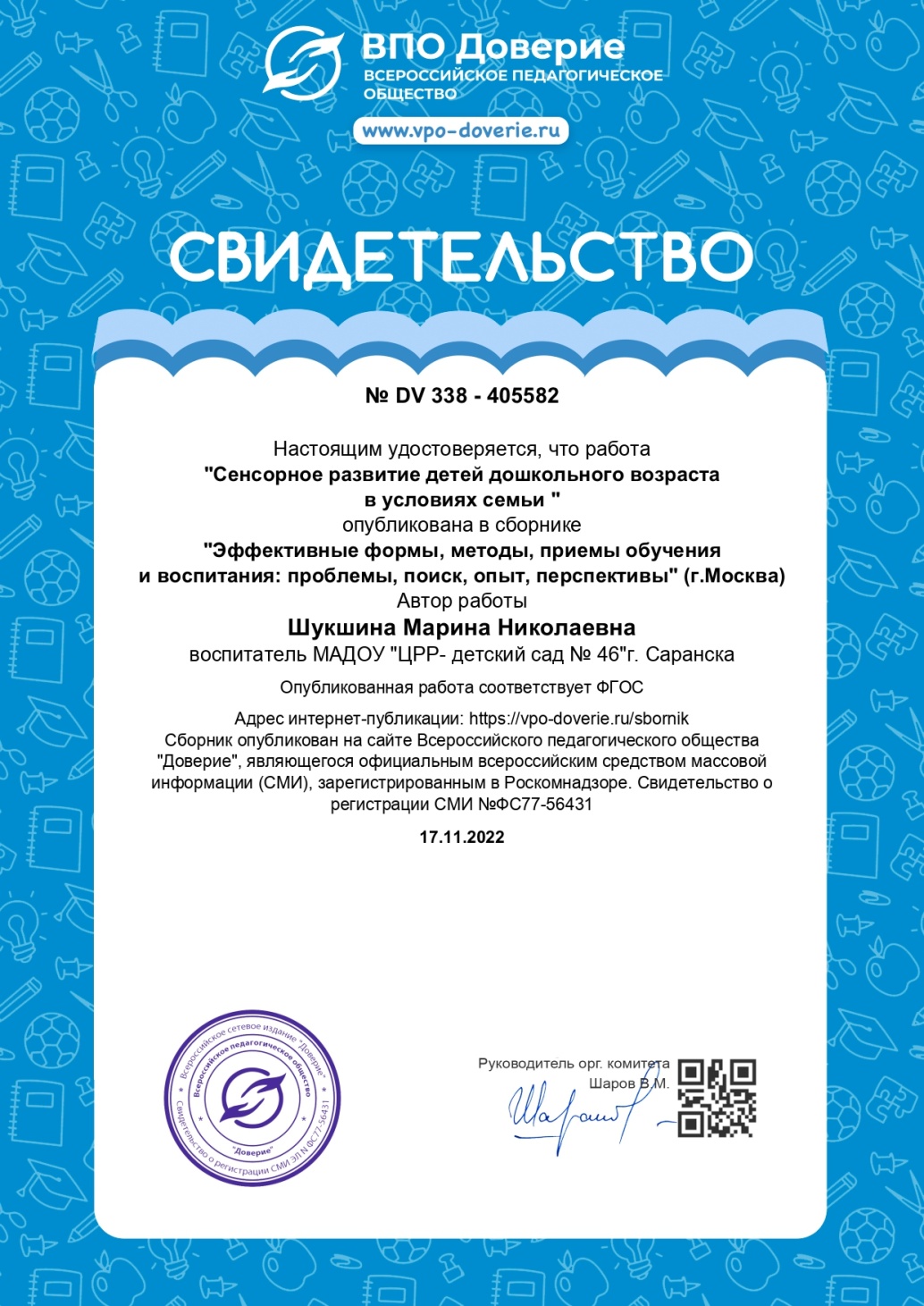 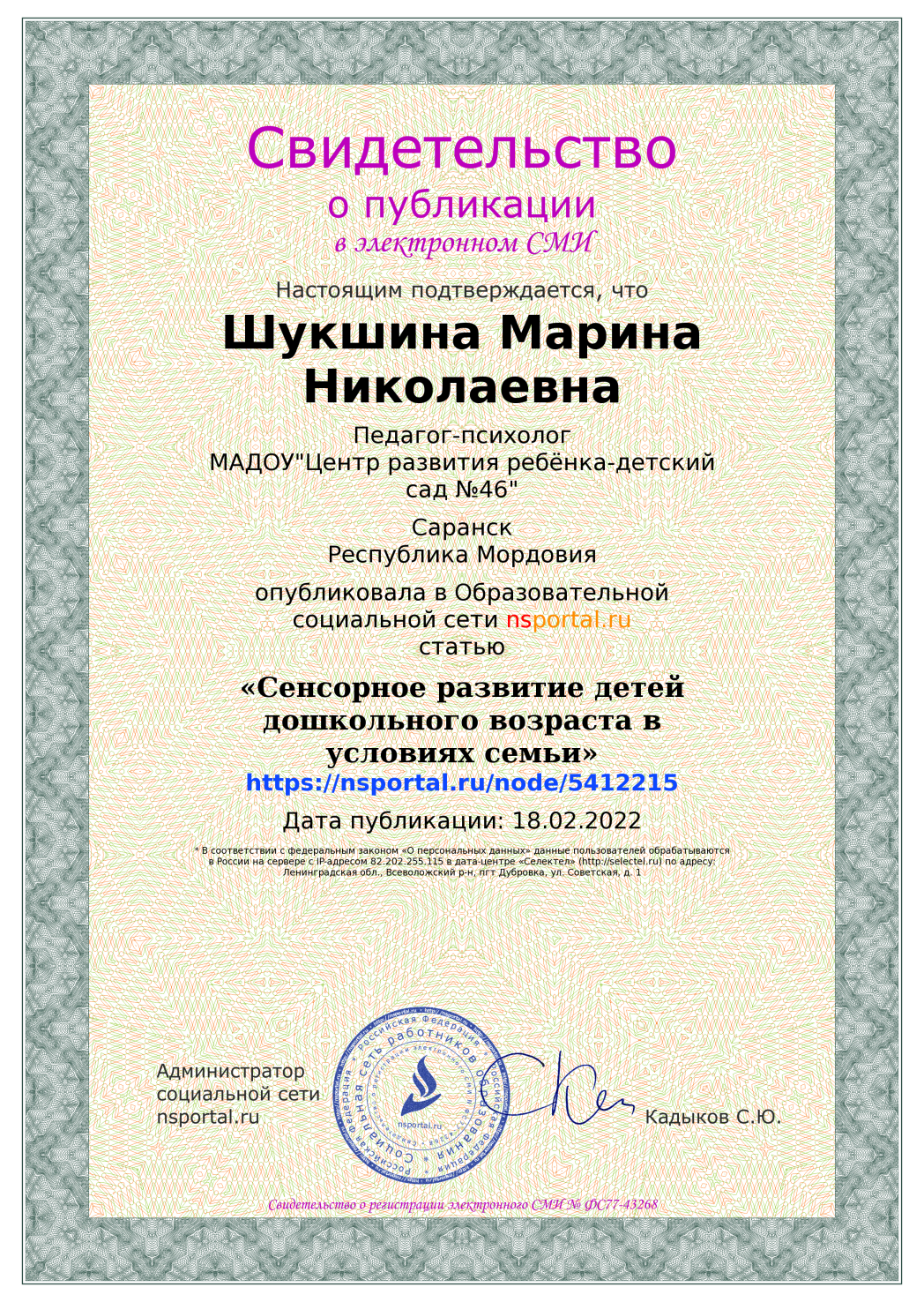 Результаты  участия  воспитанников  в :
 конкурсах;
 выставках;
 турнирах;
 соревнованиях;
 акциях;
 фестивалях.

Интернет – 2
Муниципальный уровень – 1
Республиканский  уровень – 3
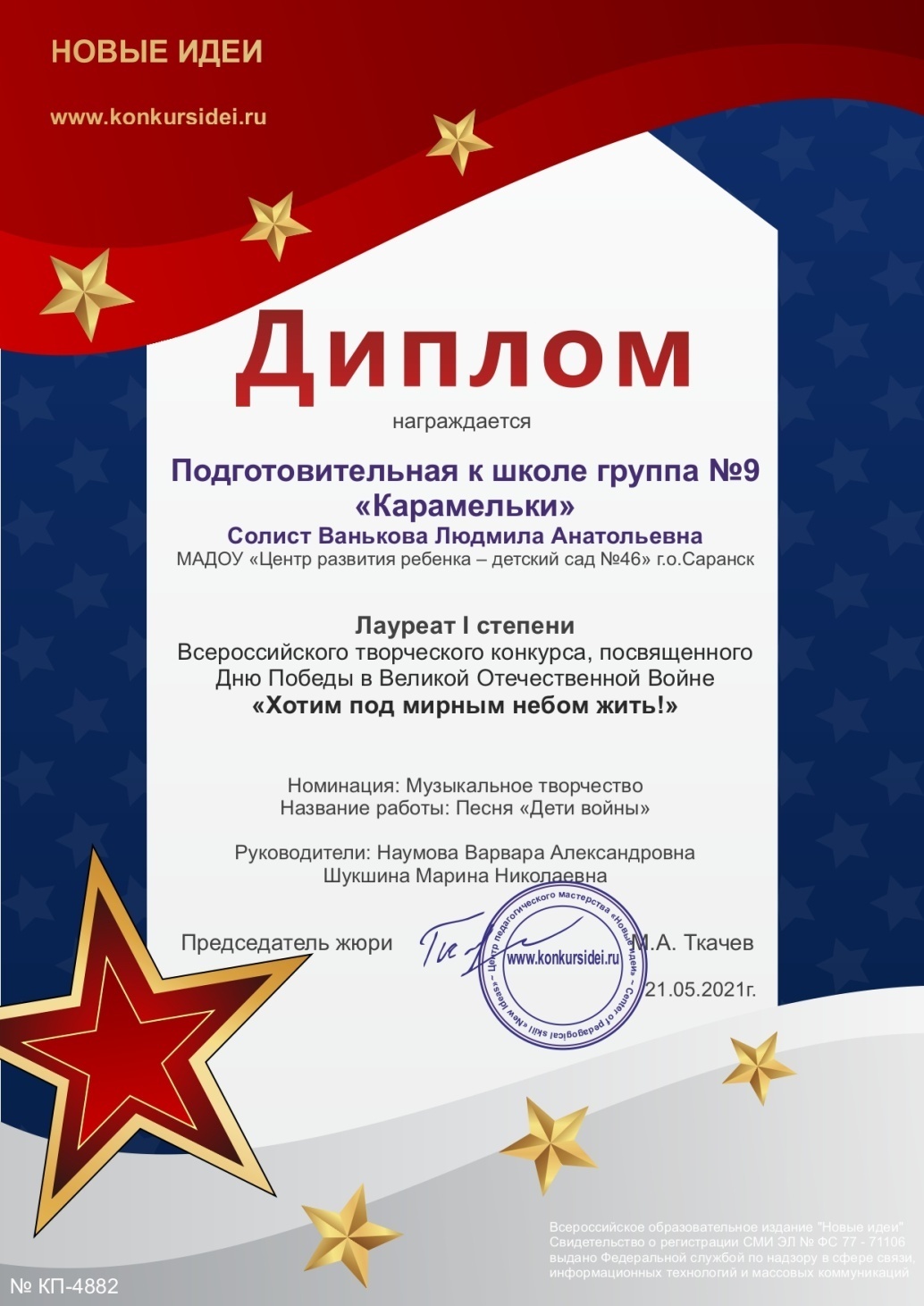 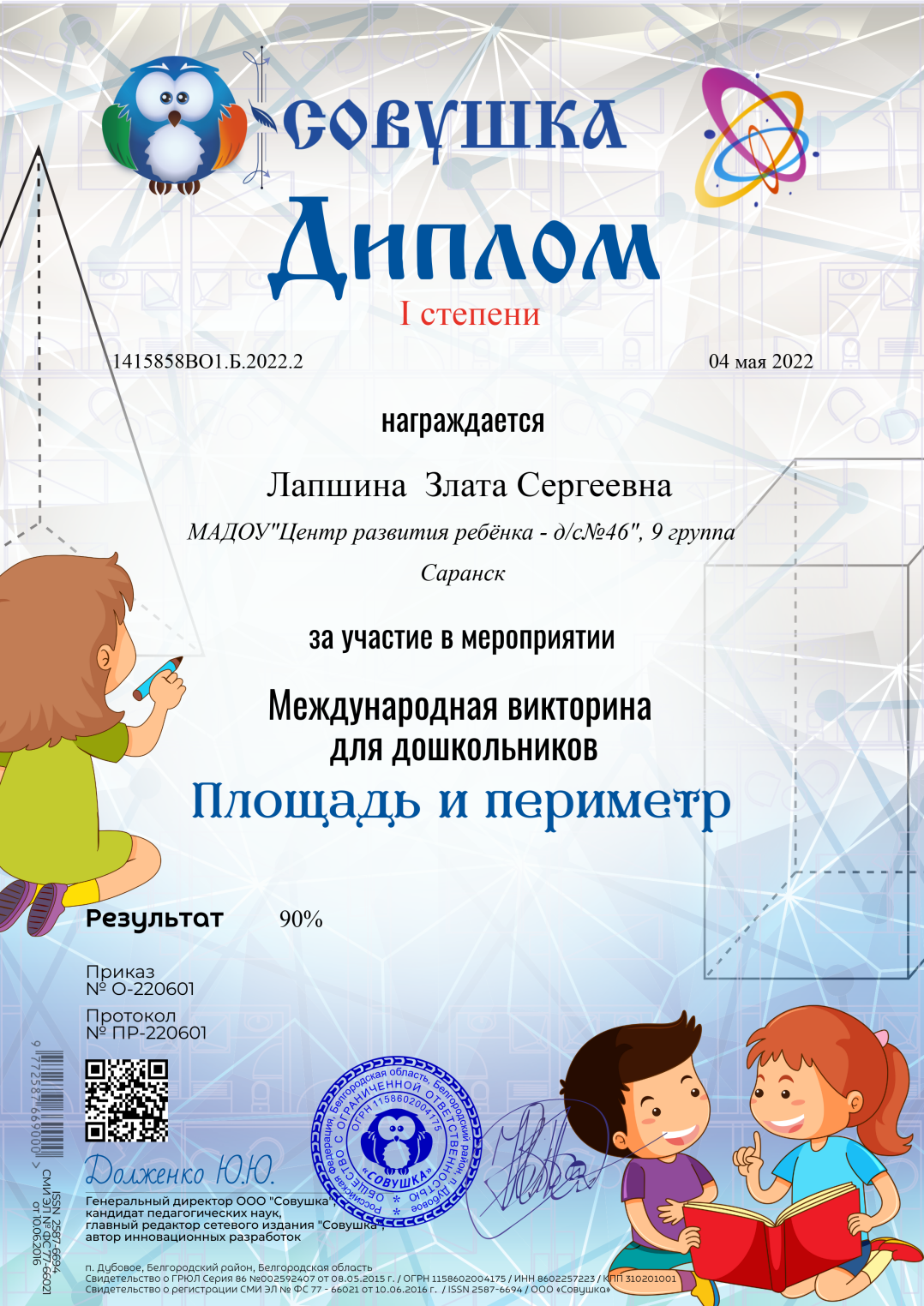 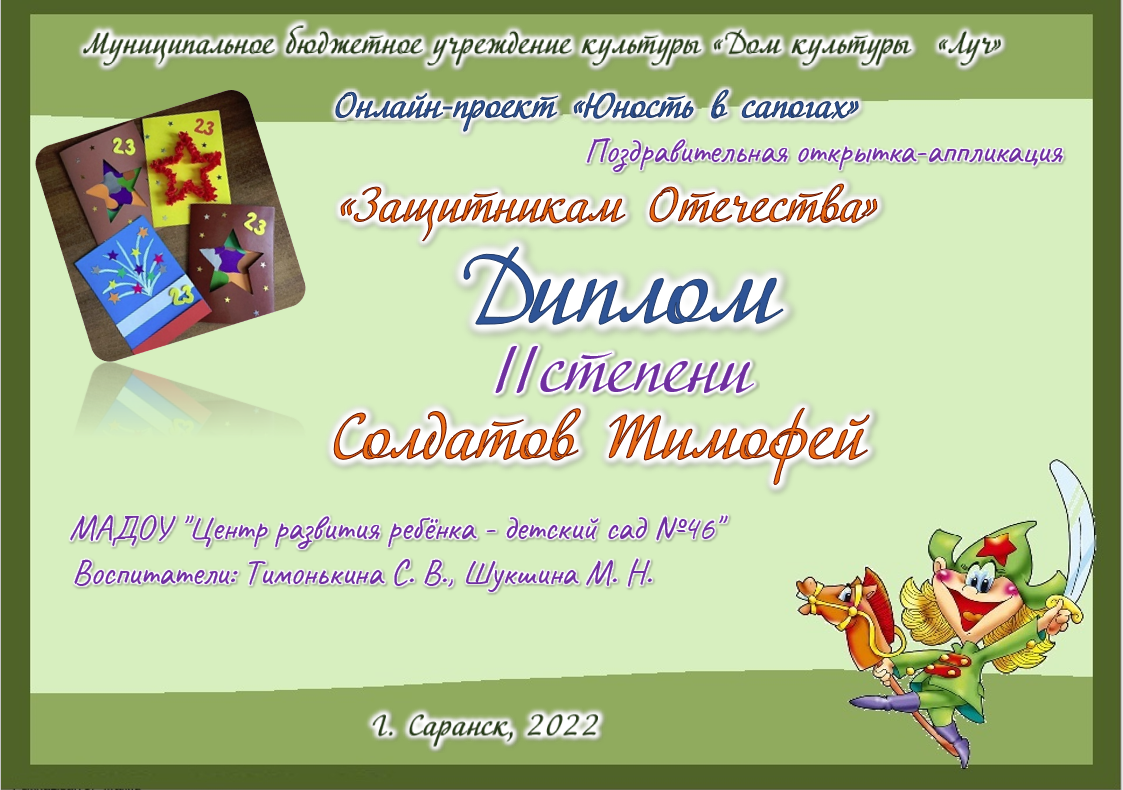 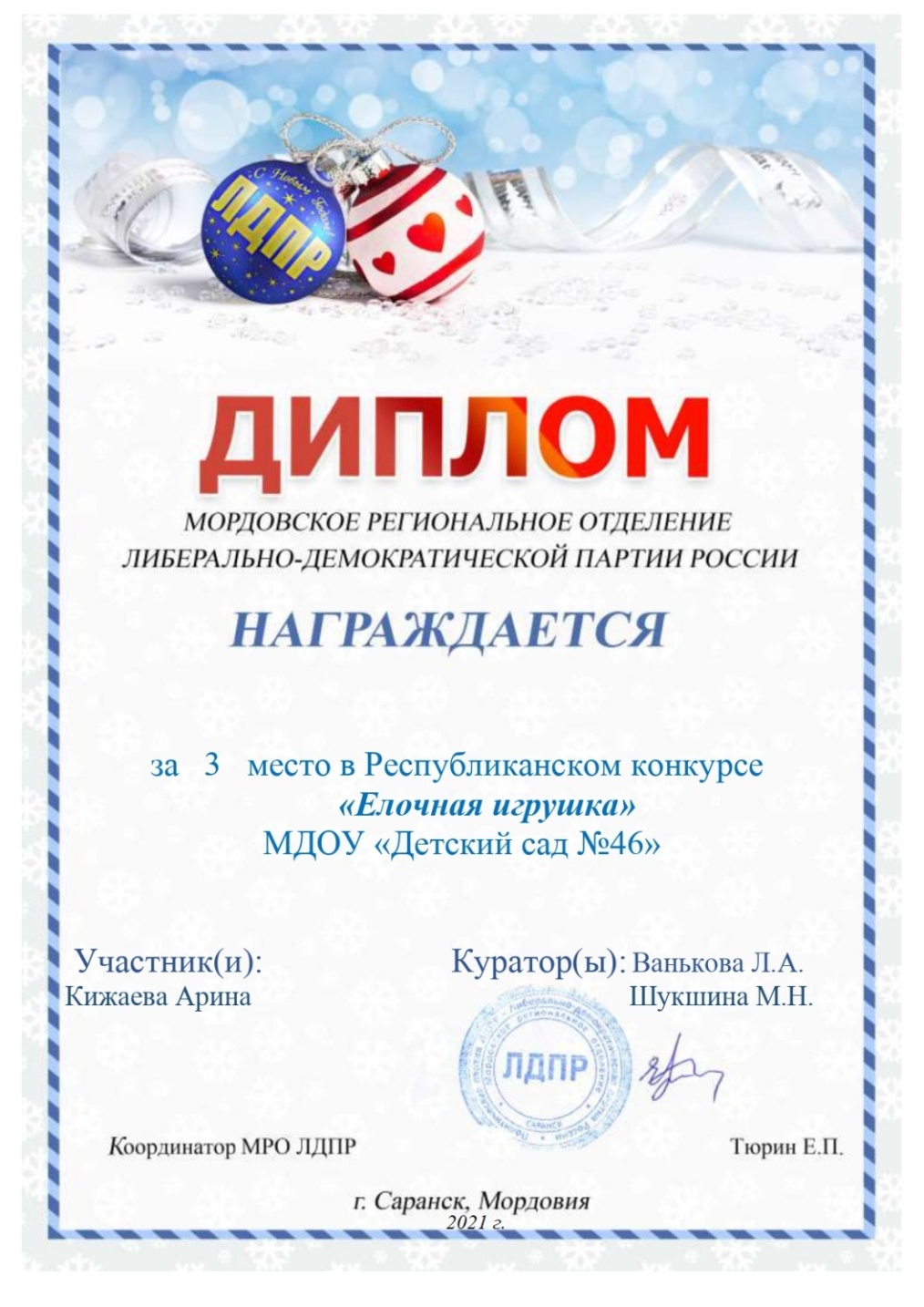 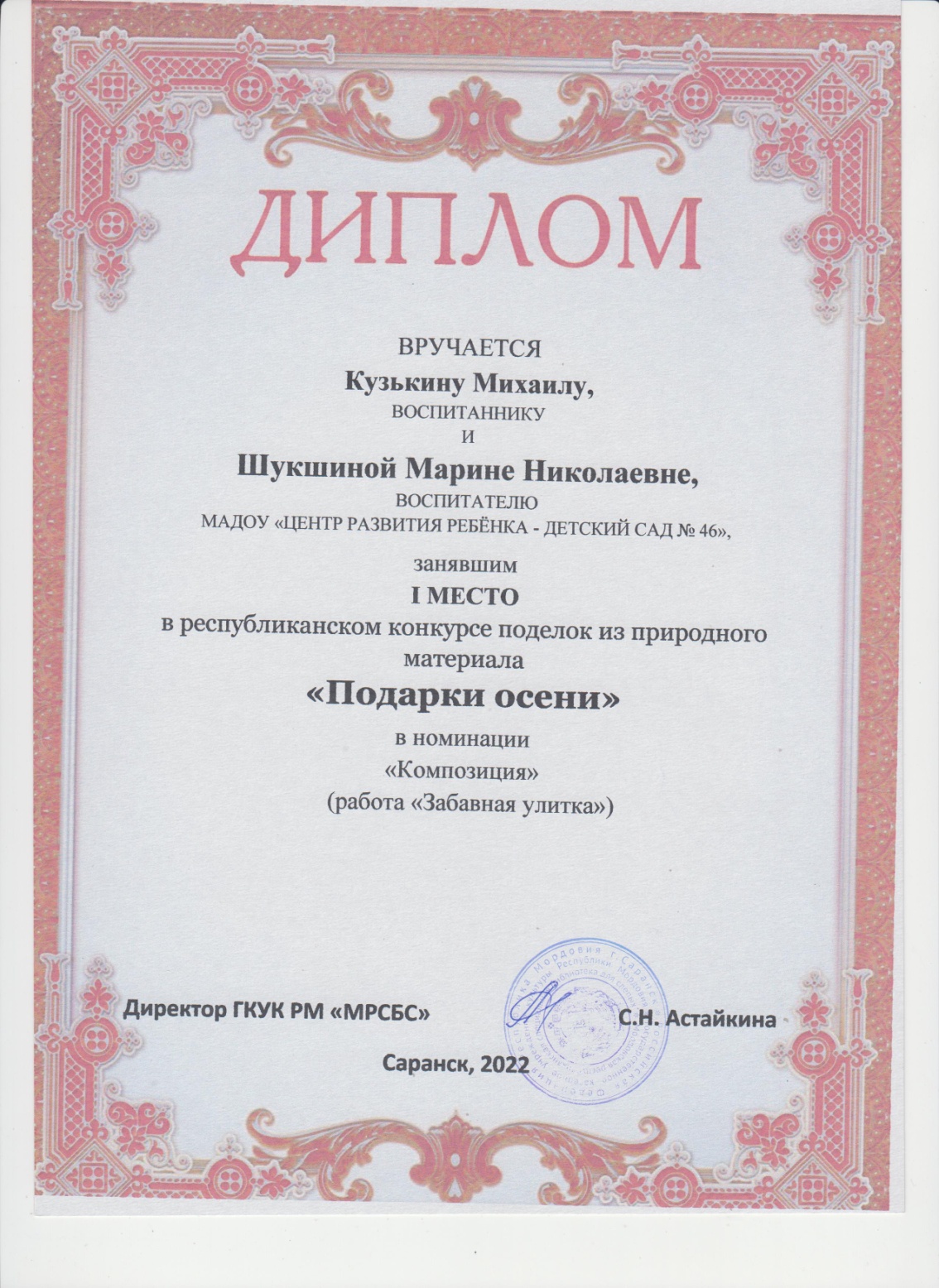 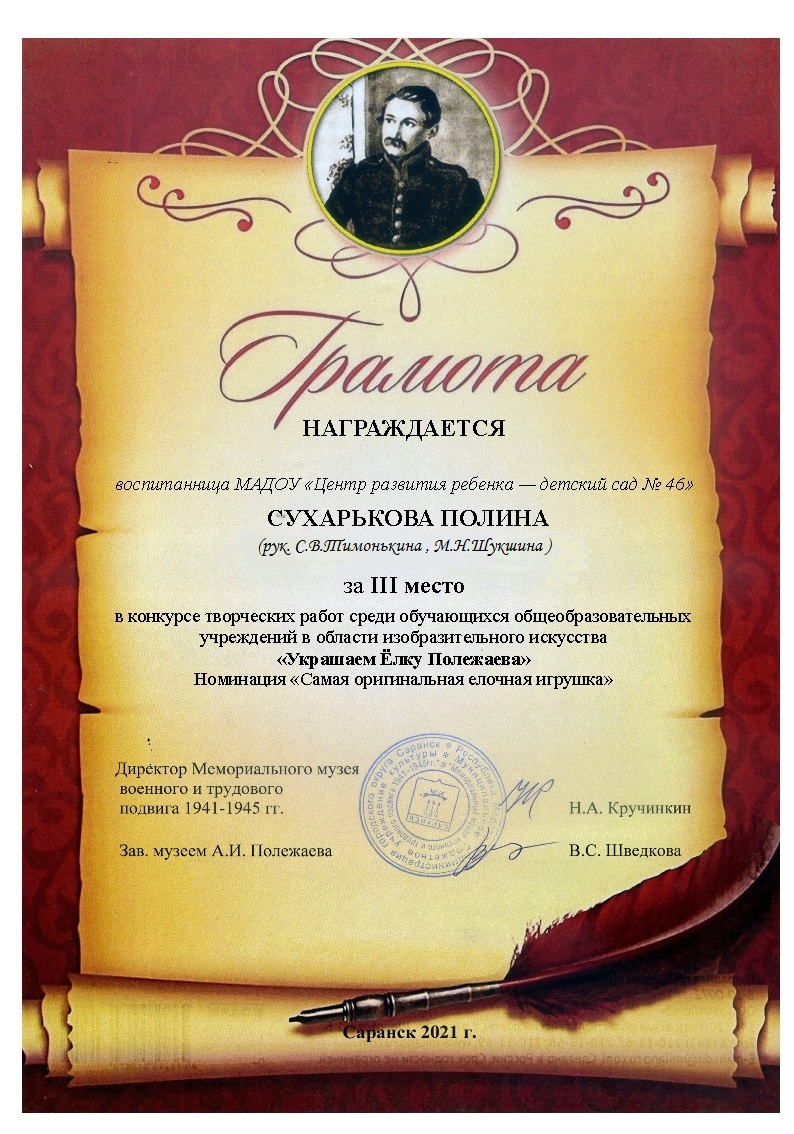 Наличие авторских программ, методических пособий
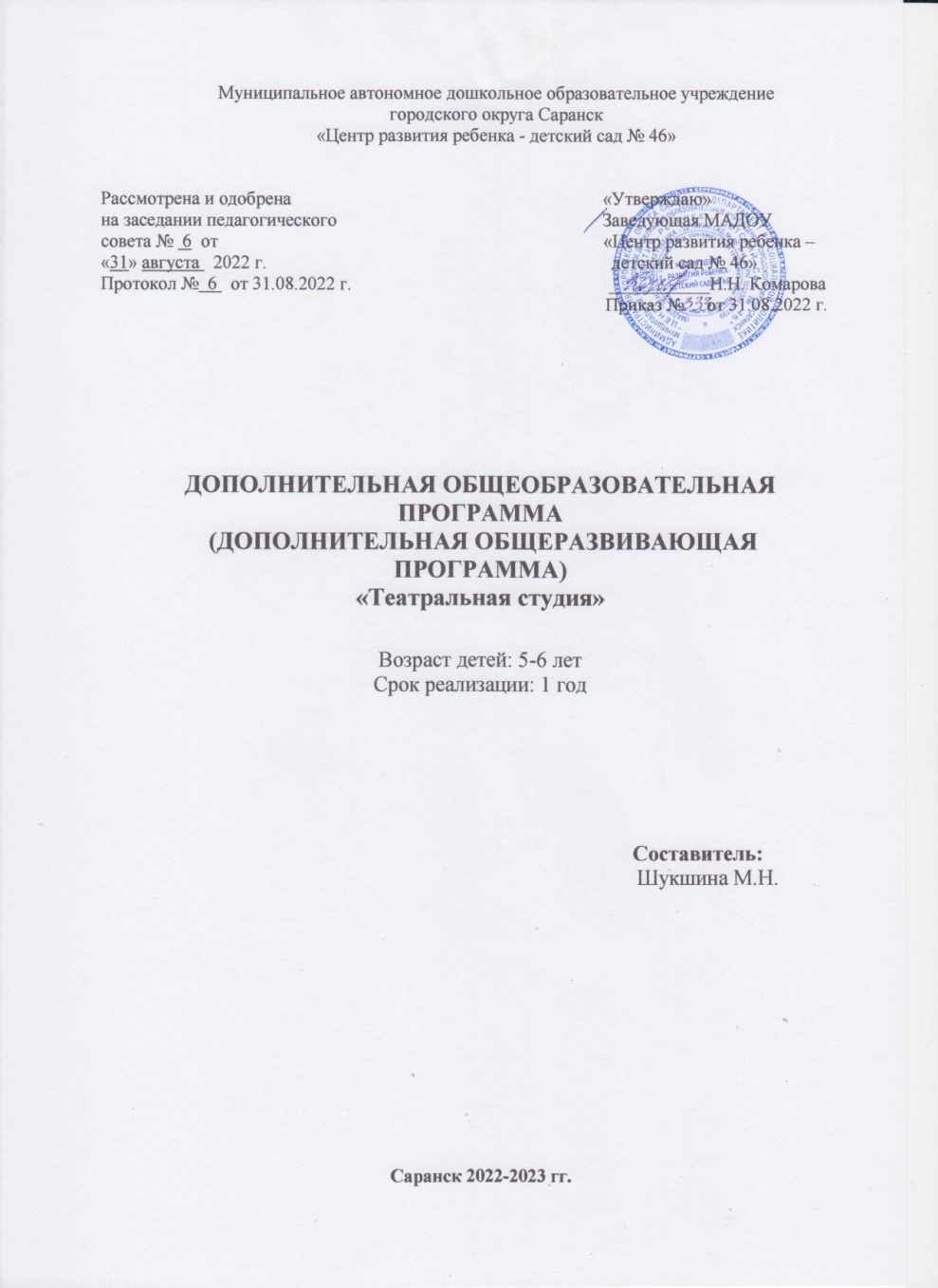 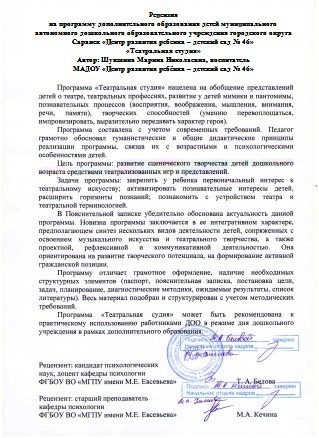 Выступления на заседаниях методических советов, научно-практических конференциях, педагогических чтениях, семинарах, форумах, радиопередачах (очно).
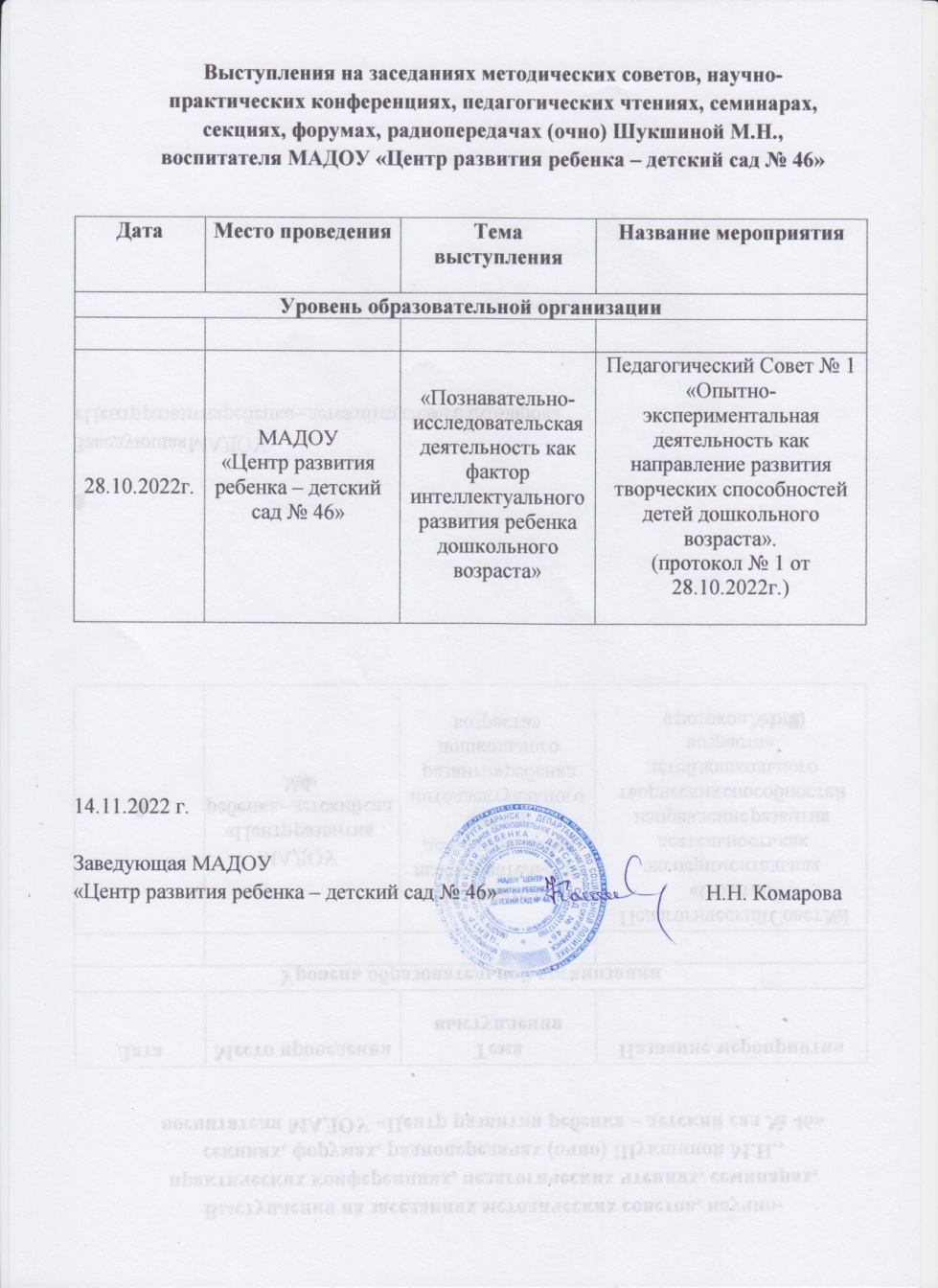 республиканский уровень
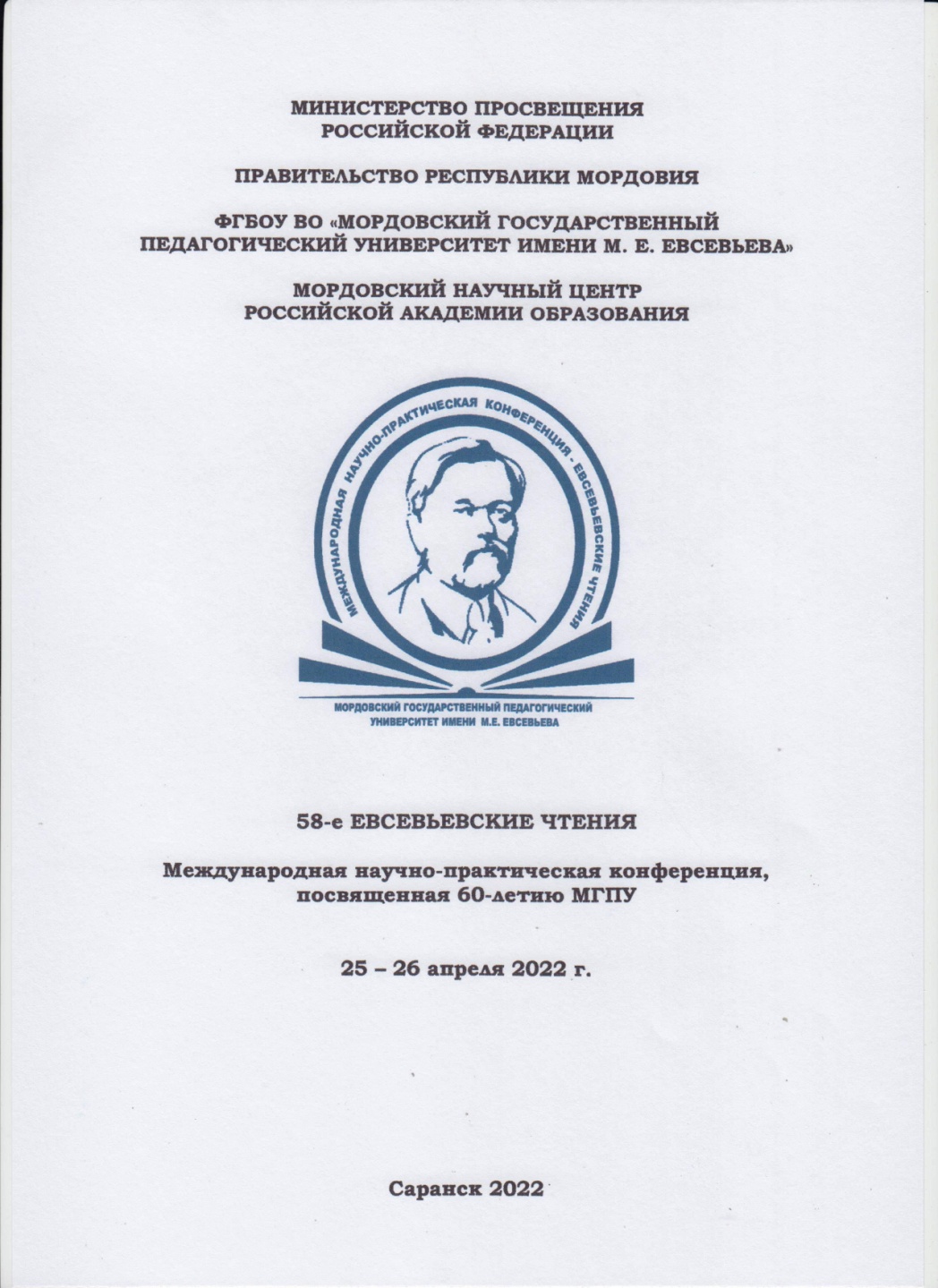 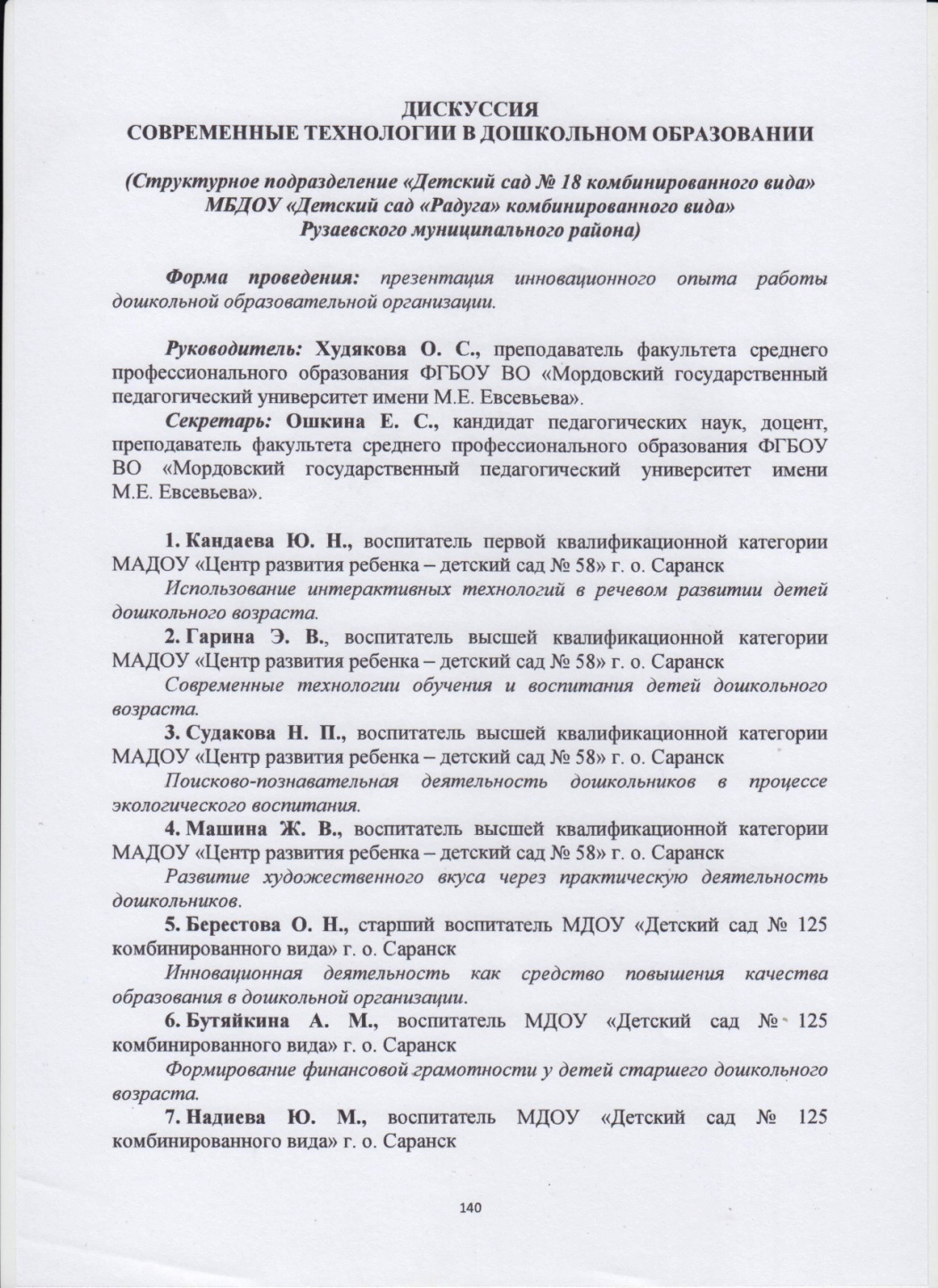 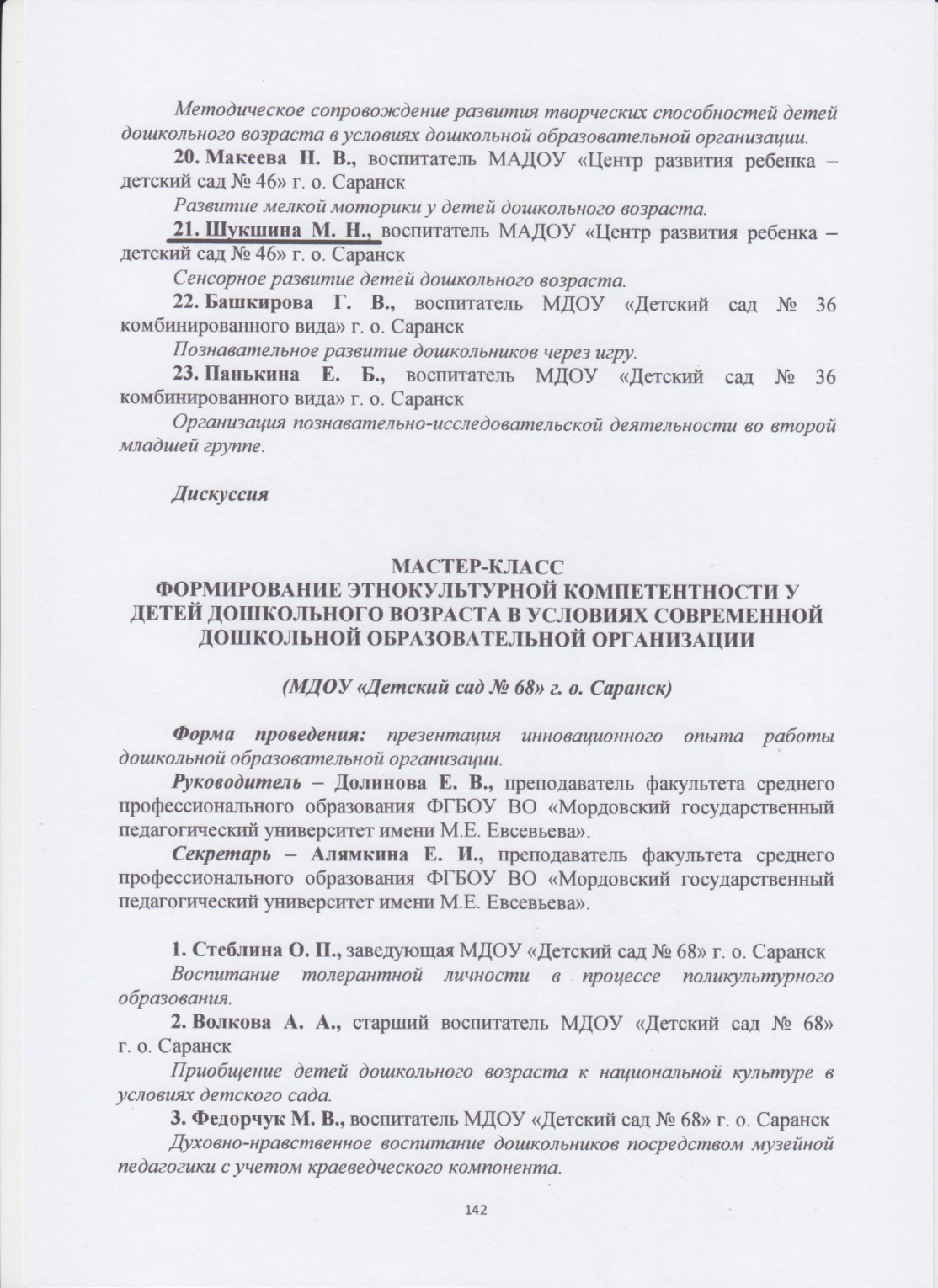 международный уровень
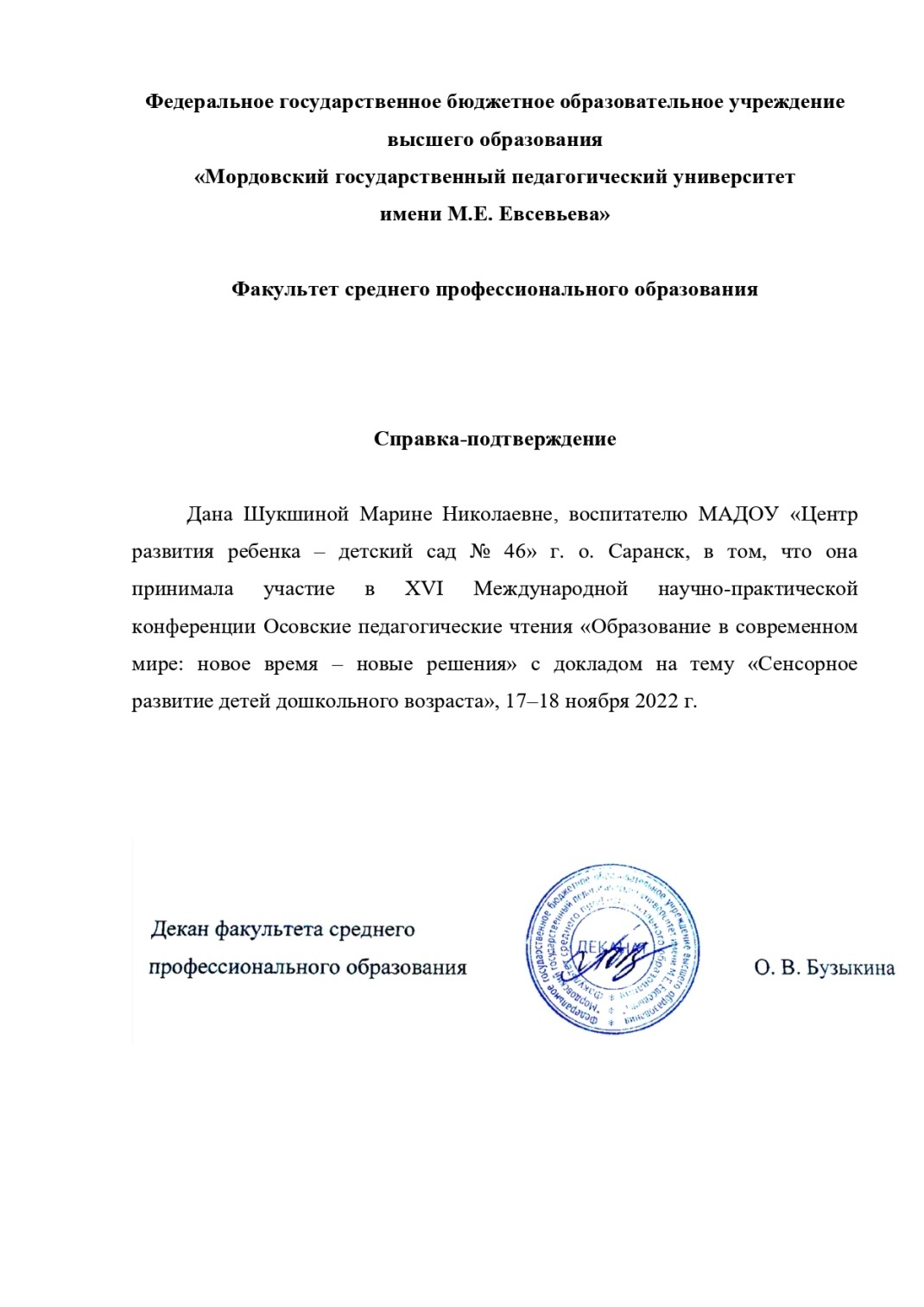 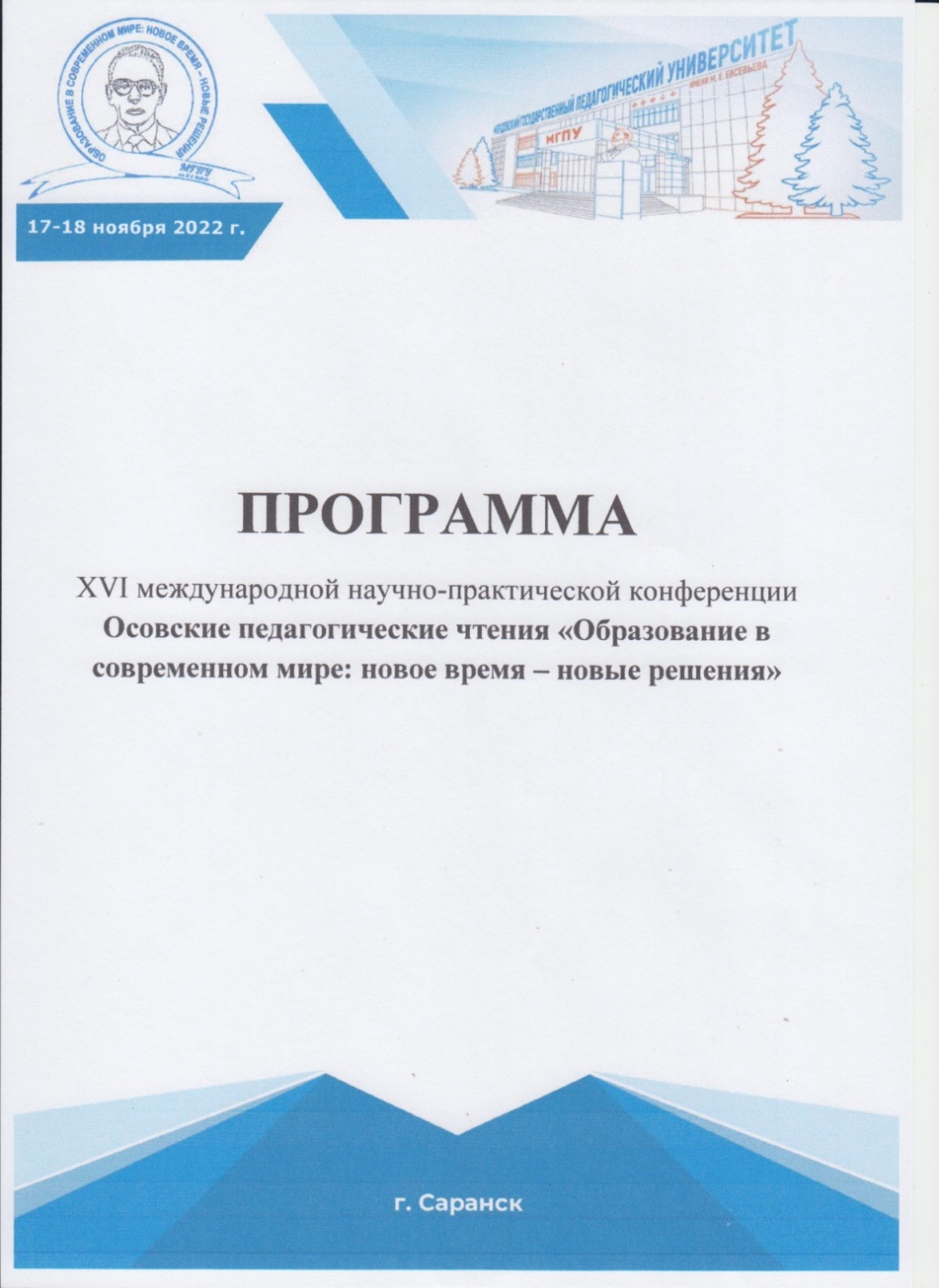 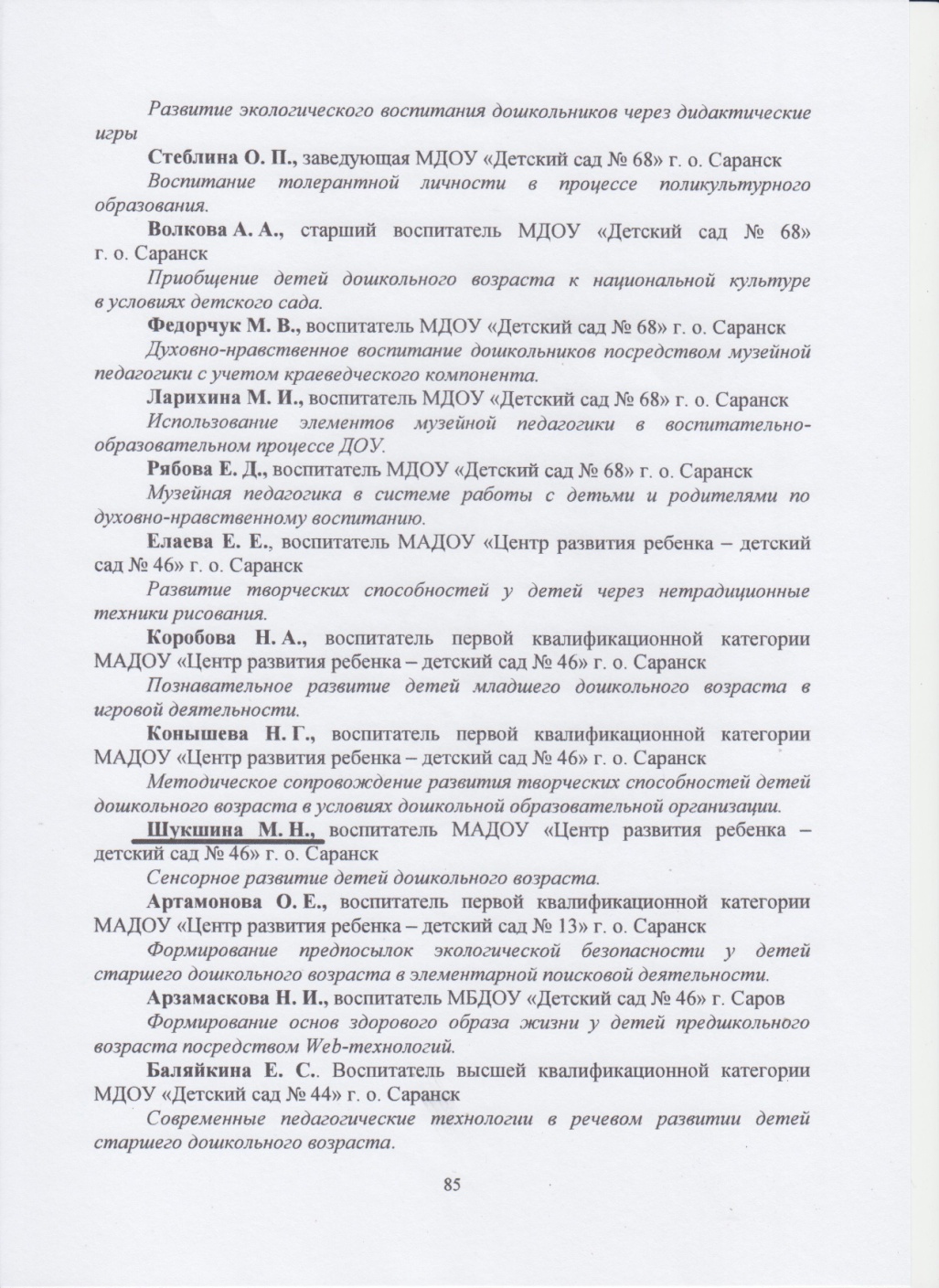 ПРОВЕДЕНИЕ  ОТКРЫТЫХ  ЗАНЯТИЙ, МАСТЕР-КЛАССОВ, МЕРОПРИЯТИЙ
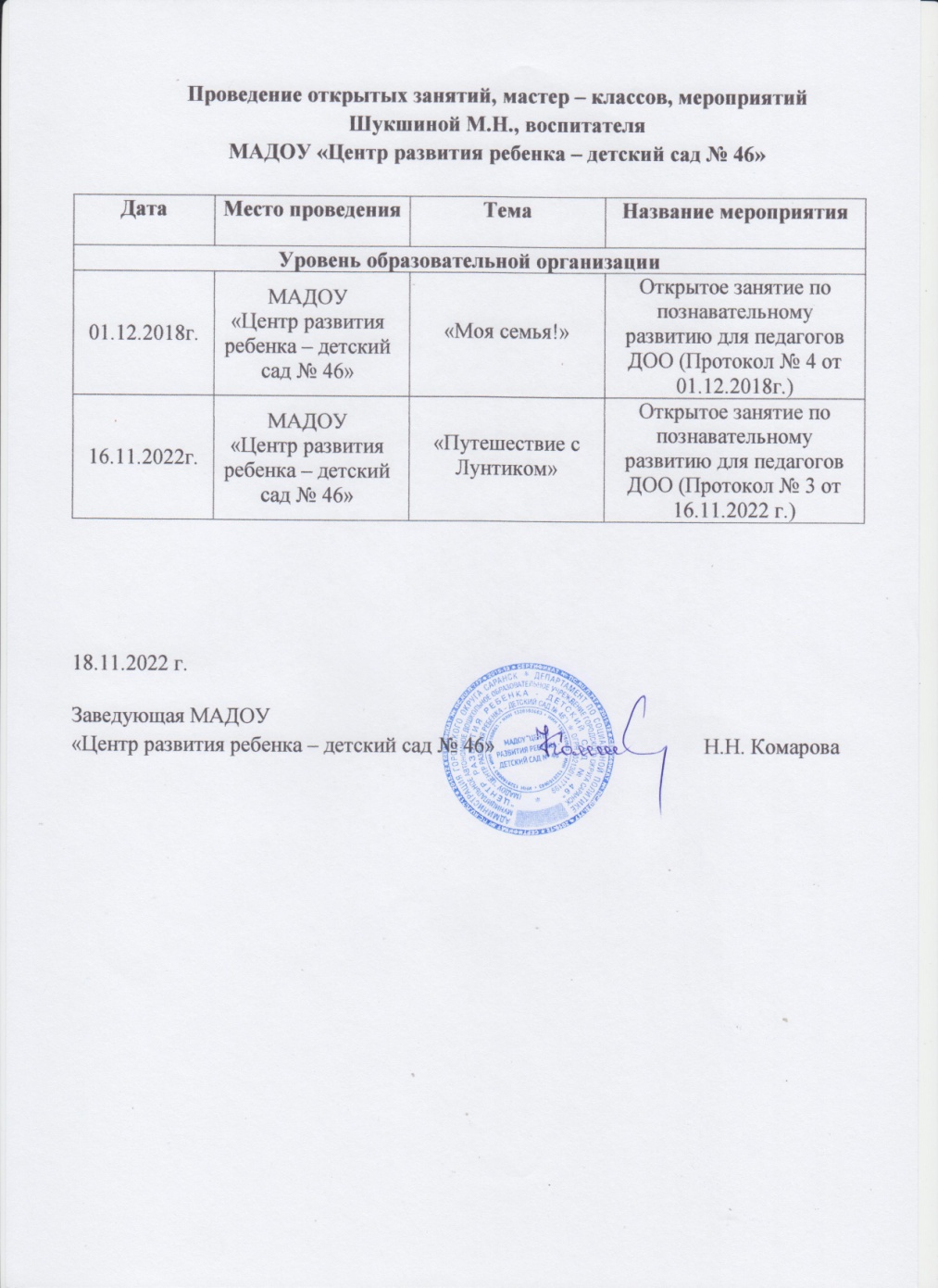 Республиканский уровень
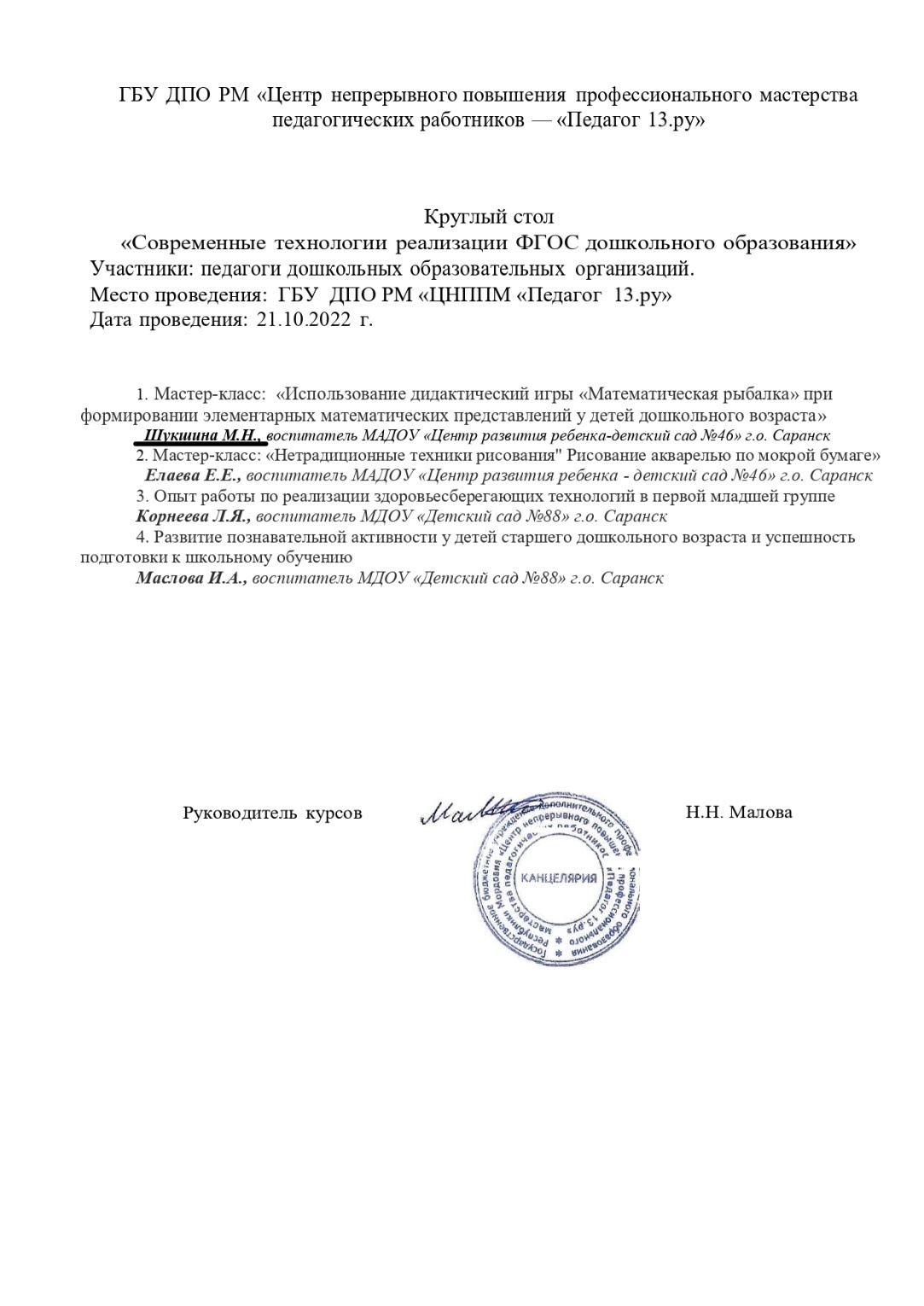 общественно-педагогическая активность педагога: 
Участие в комиссиях, 
педагогических сообществах, в жюри конкурсов
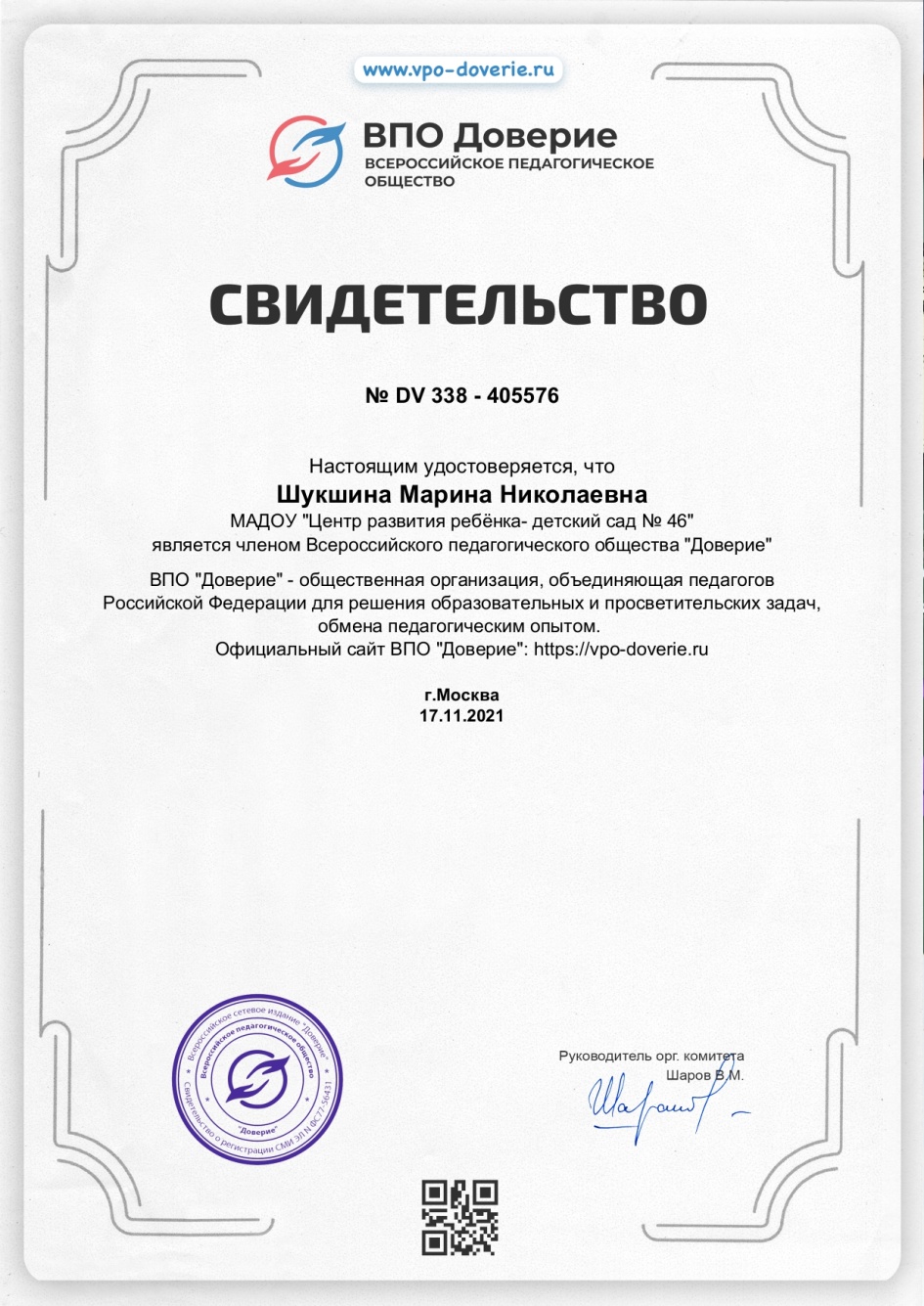 Позитивные результаты работы с воспитанниками
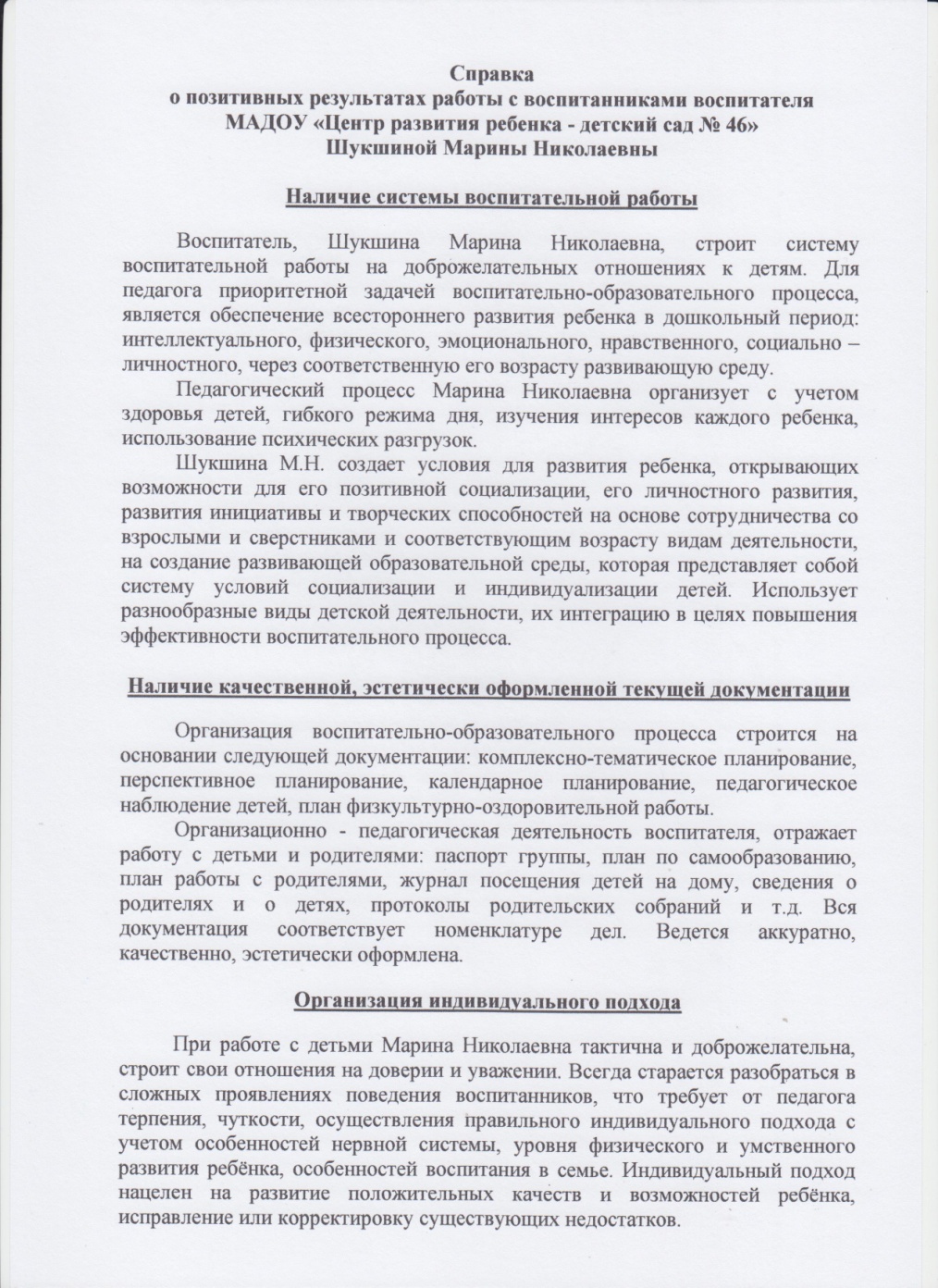 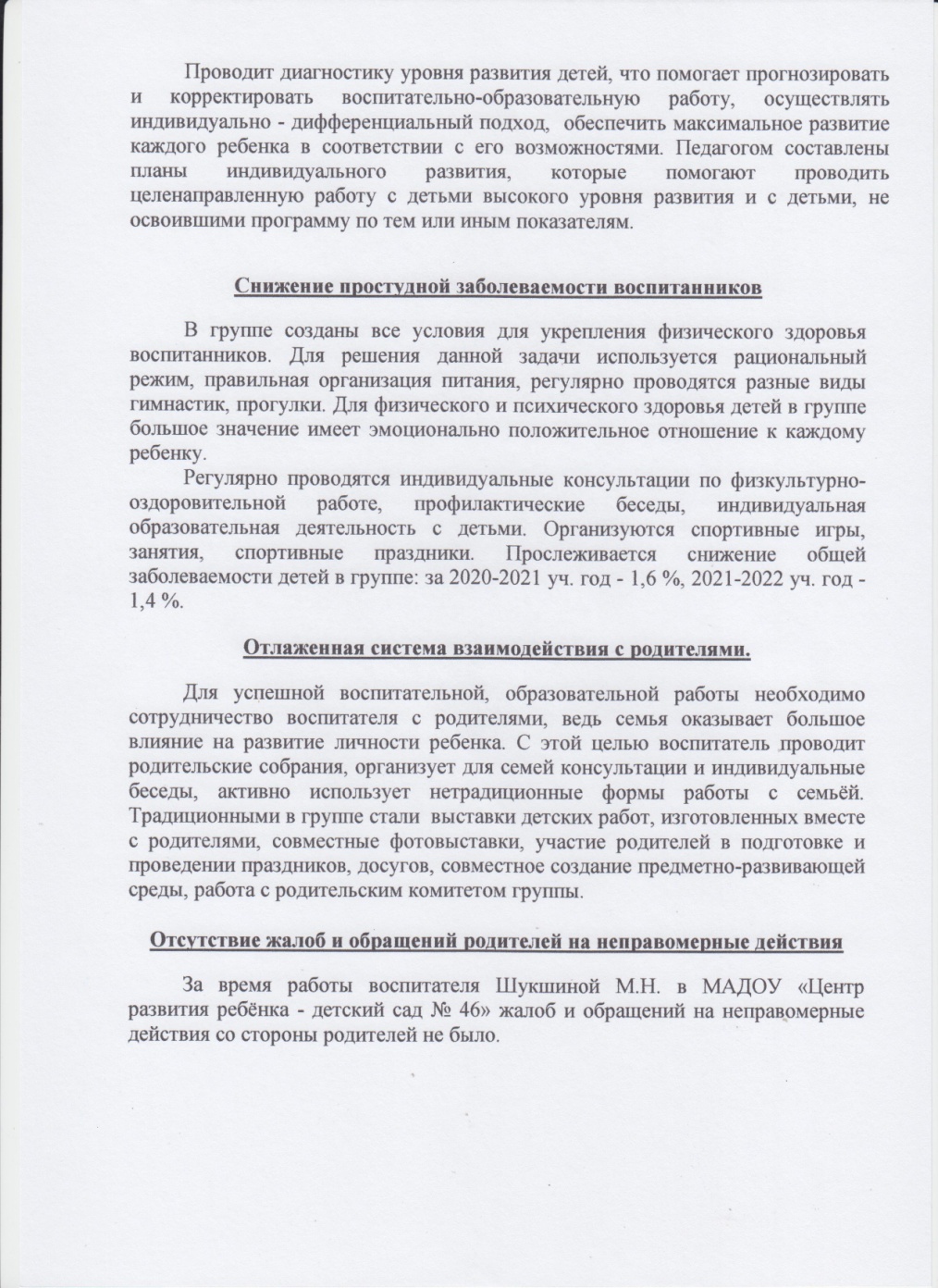 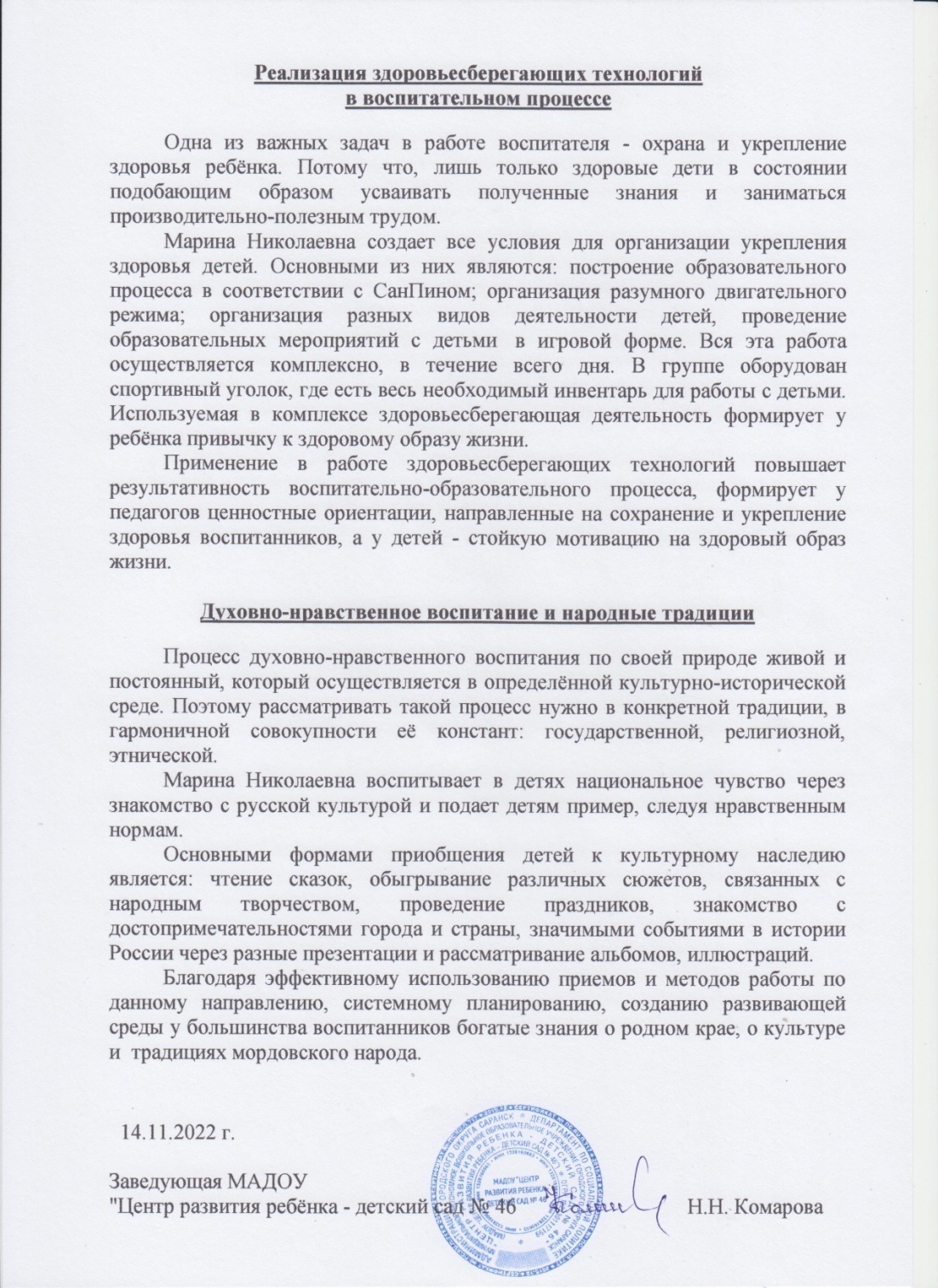 Качество взаимодействия с родителями
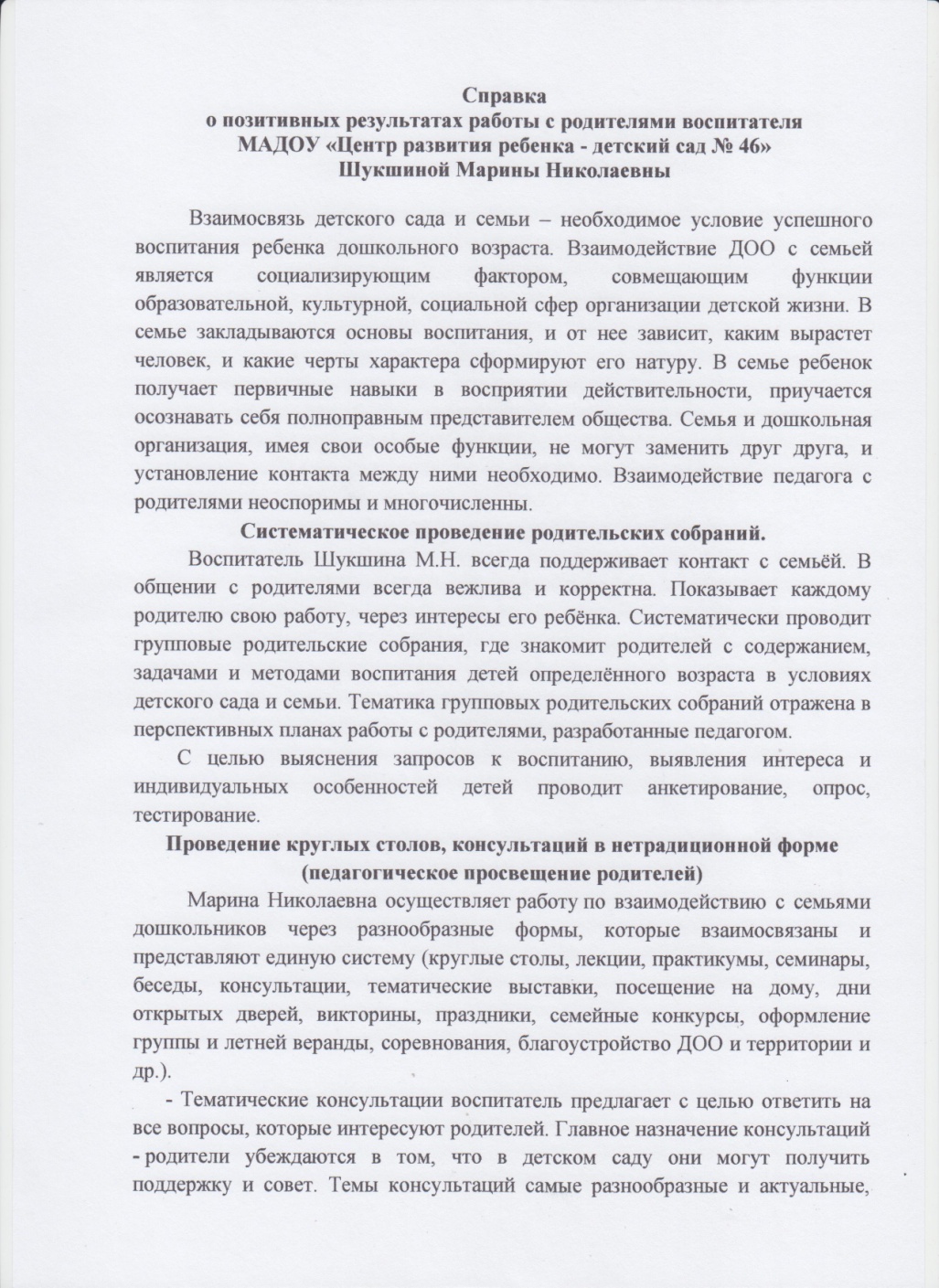 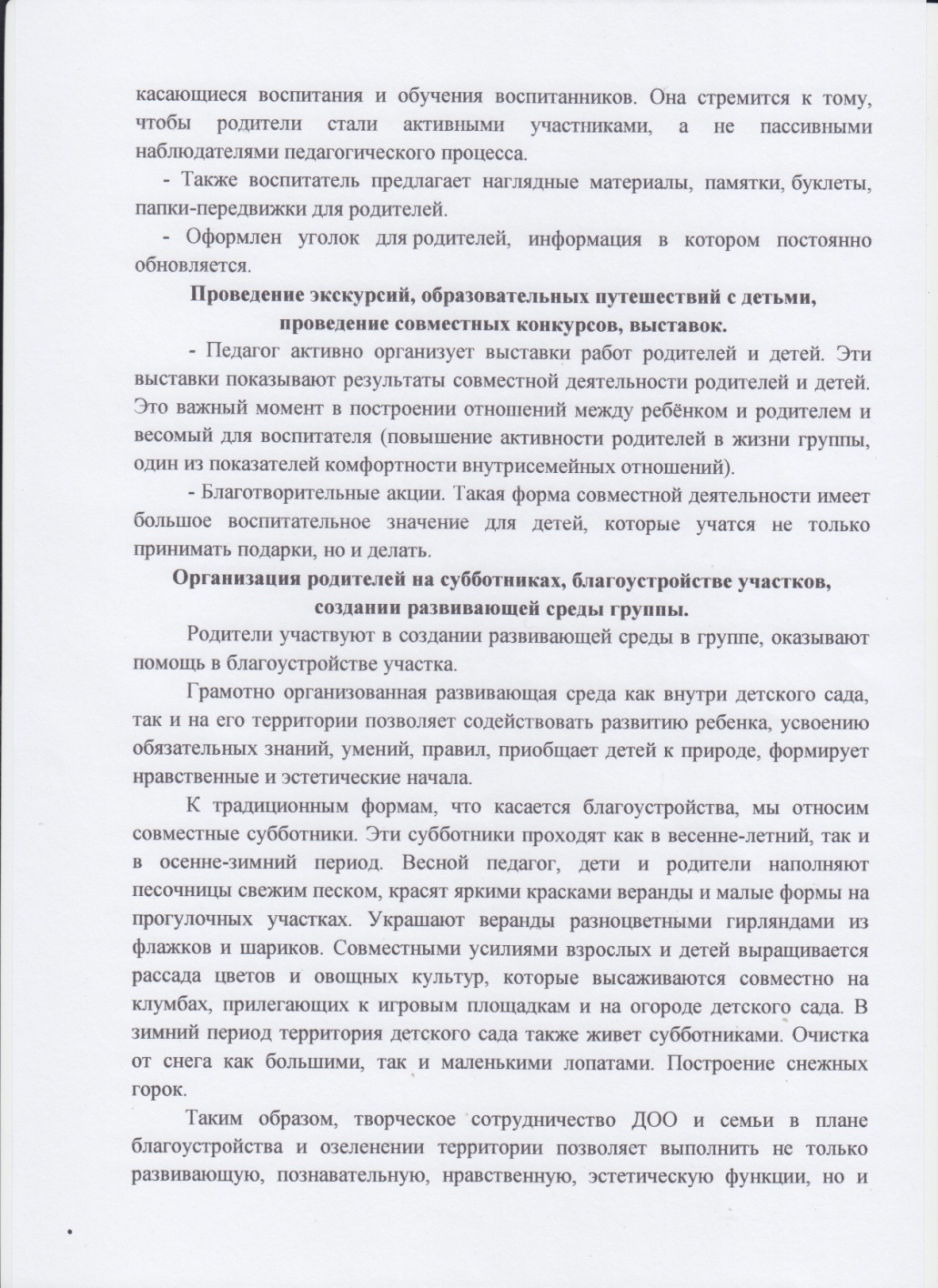 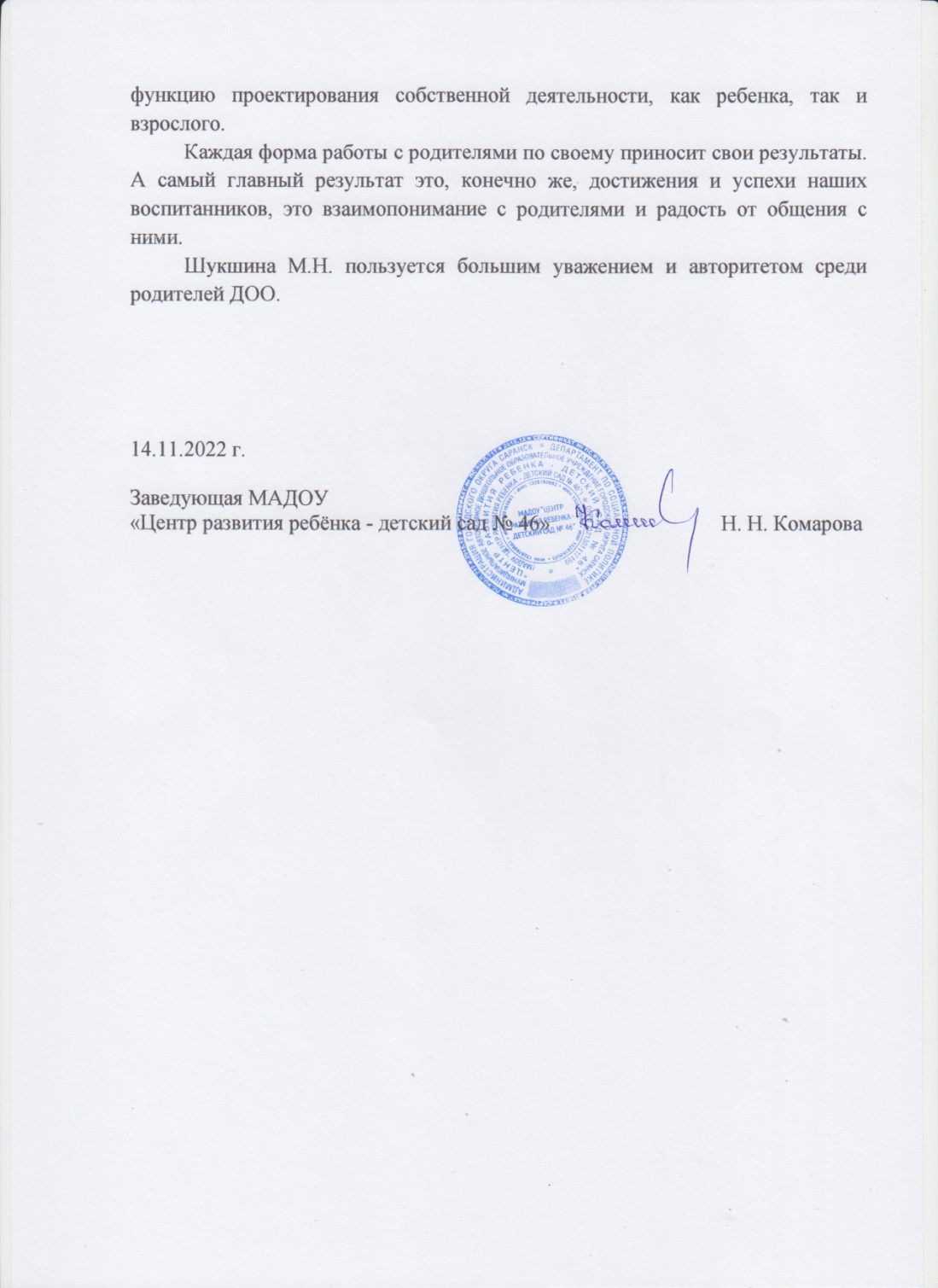 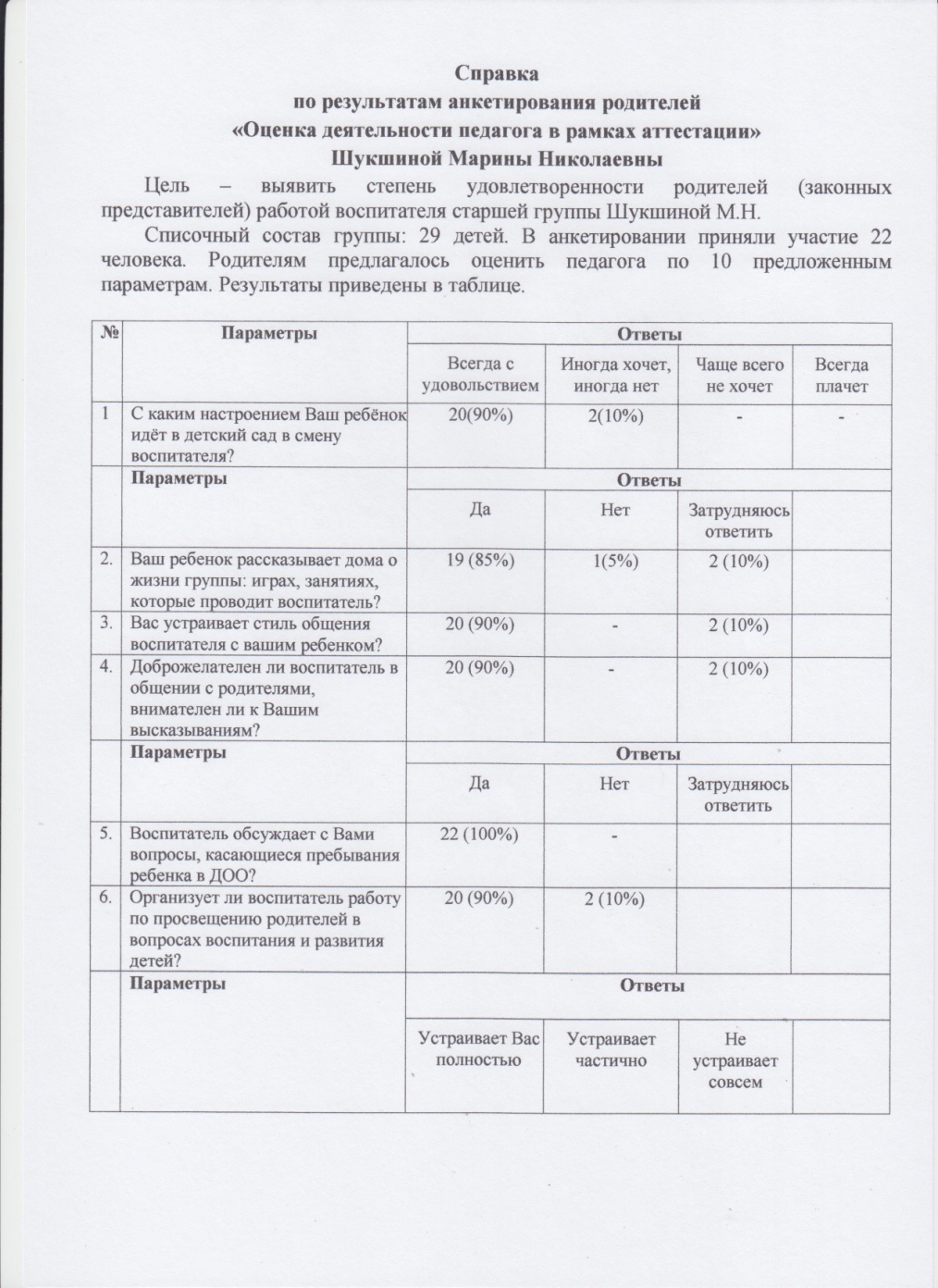 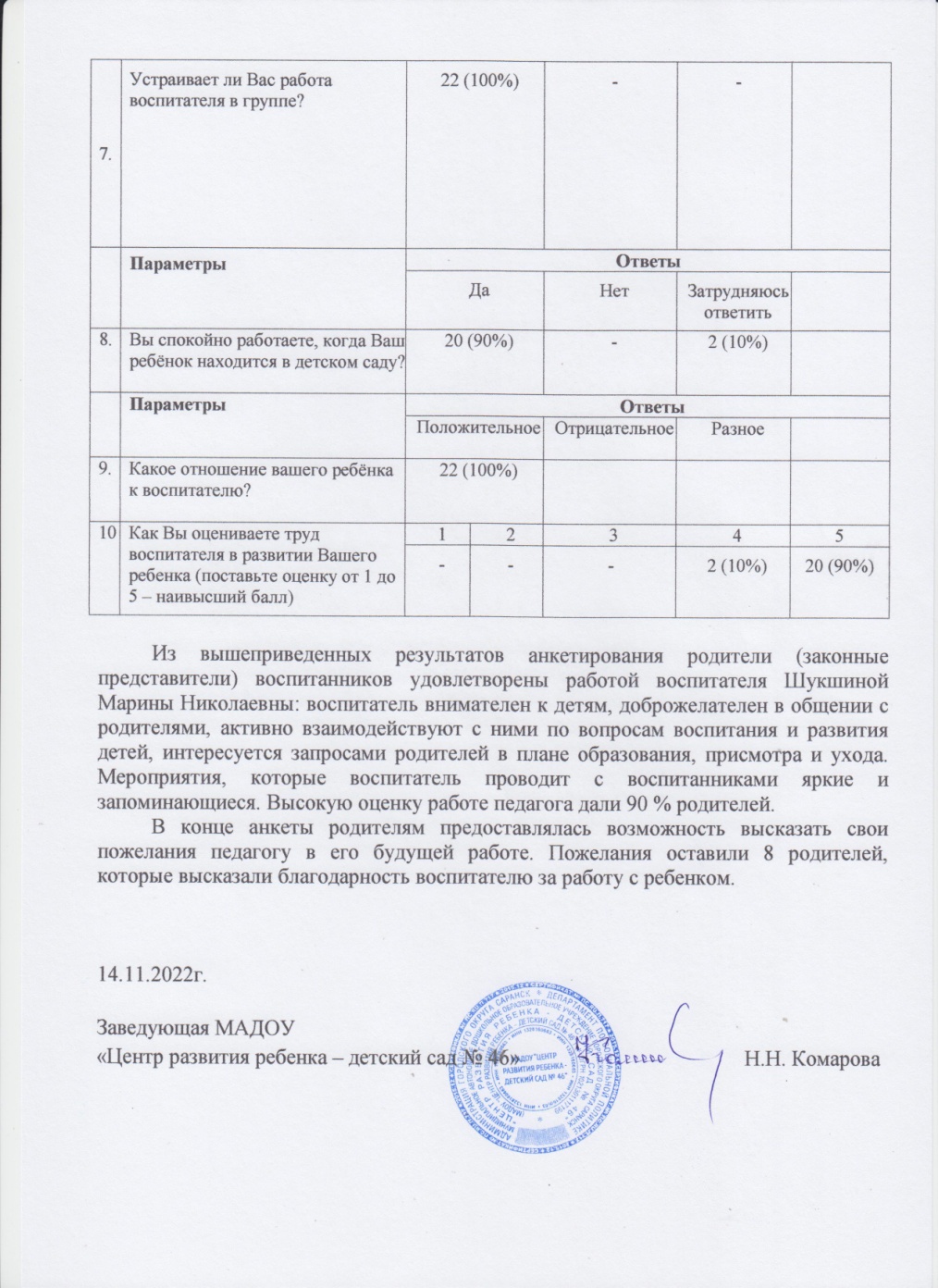 Работа с детьми из социально-неблагополучных семей
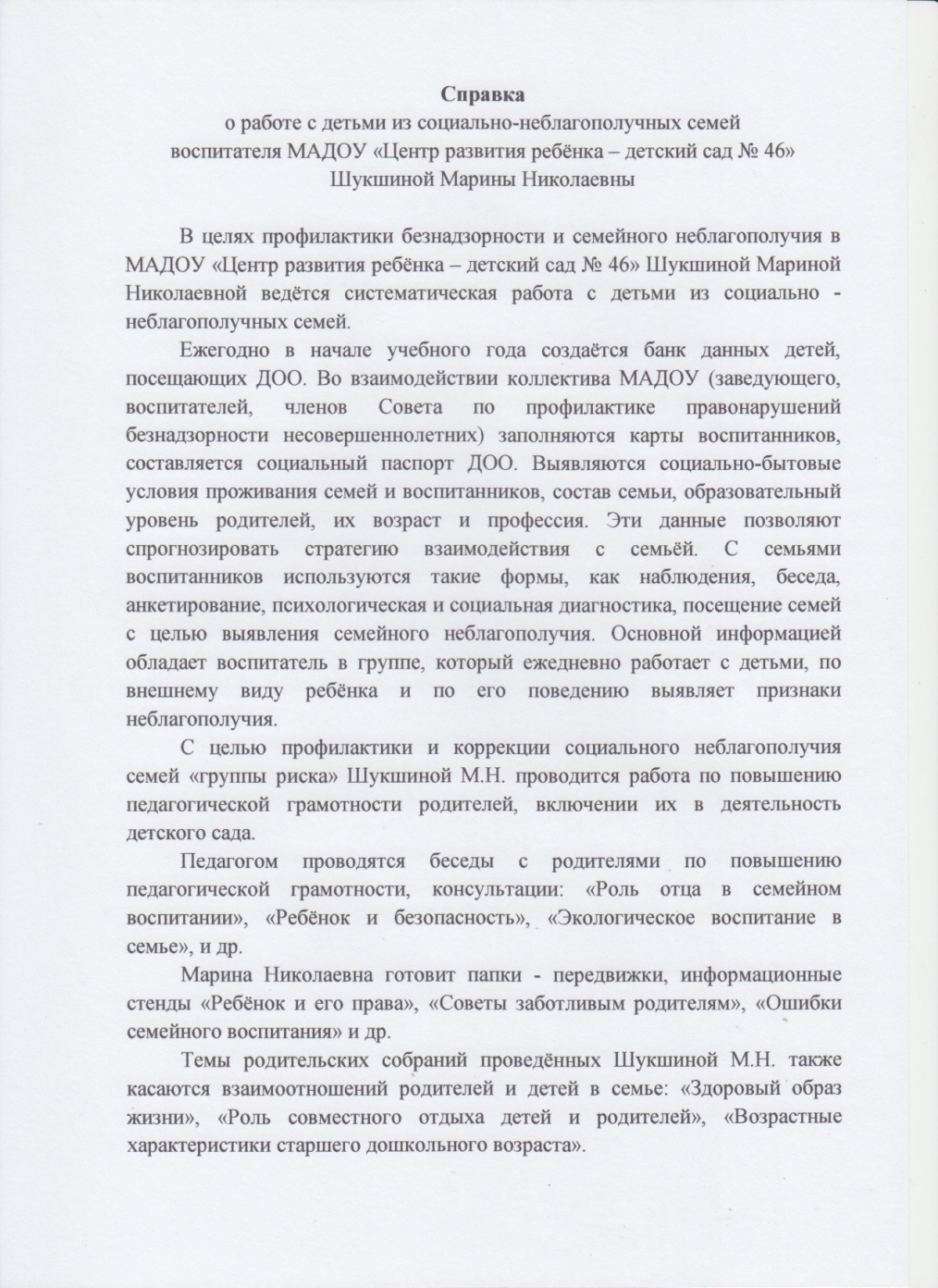 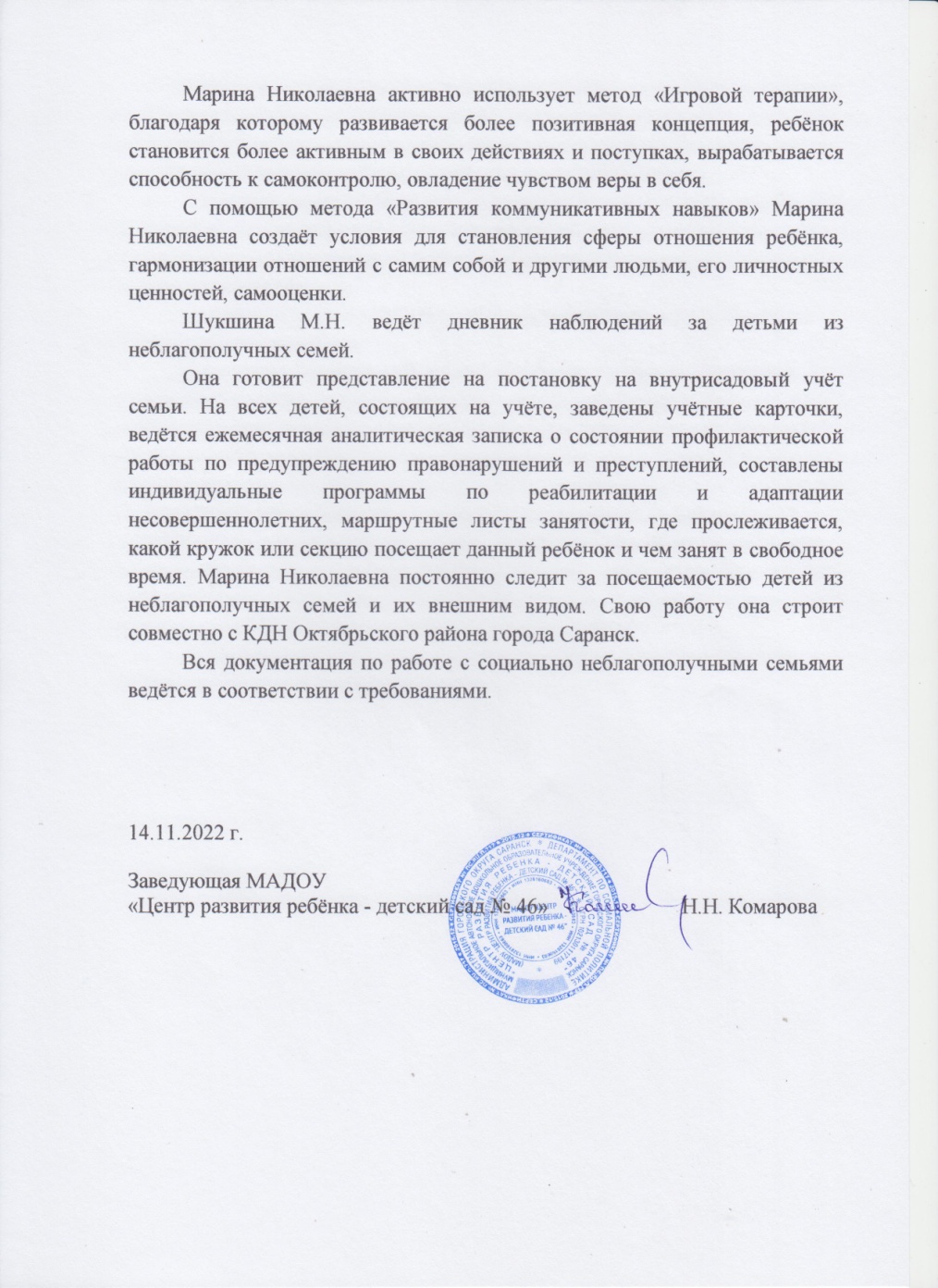 Участие педагога в профессиональных конкурсах
Интернет – 1

муниципальный уровень – 1
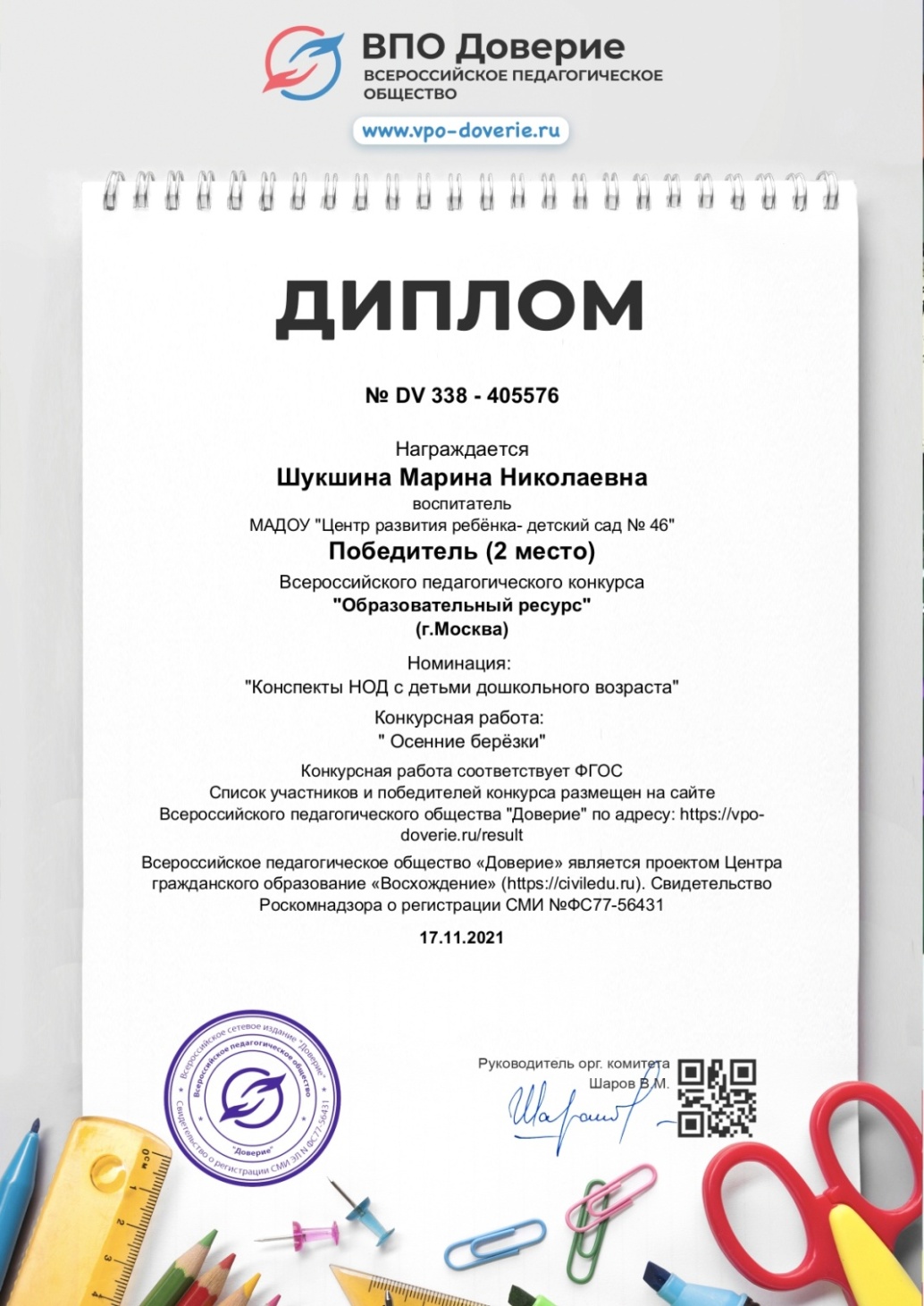 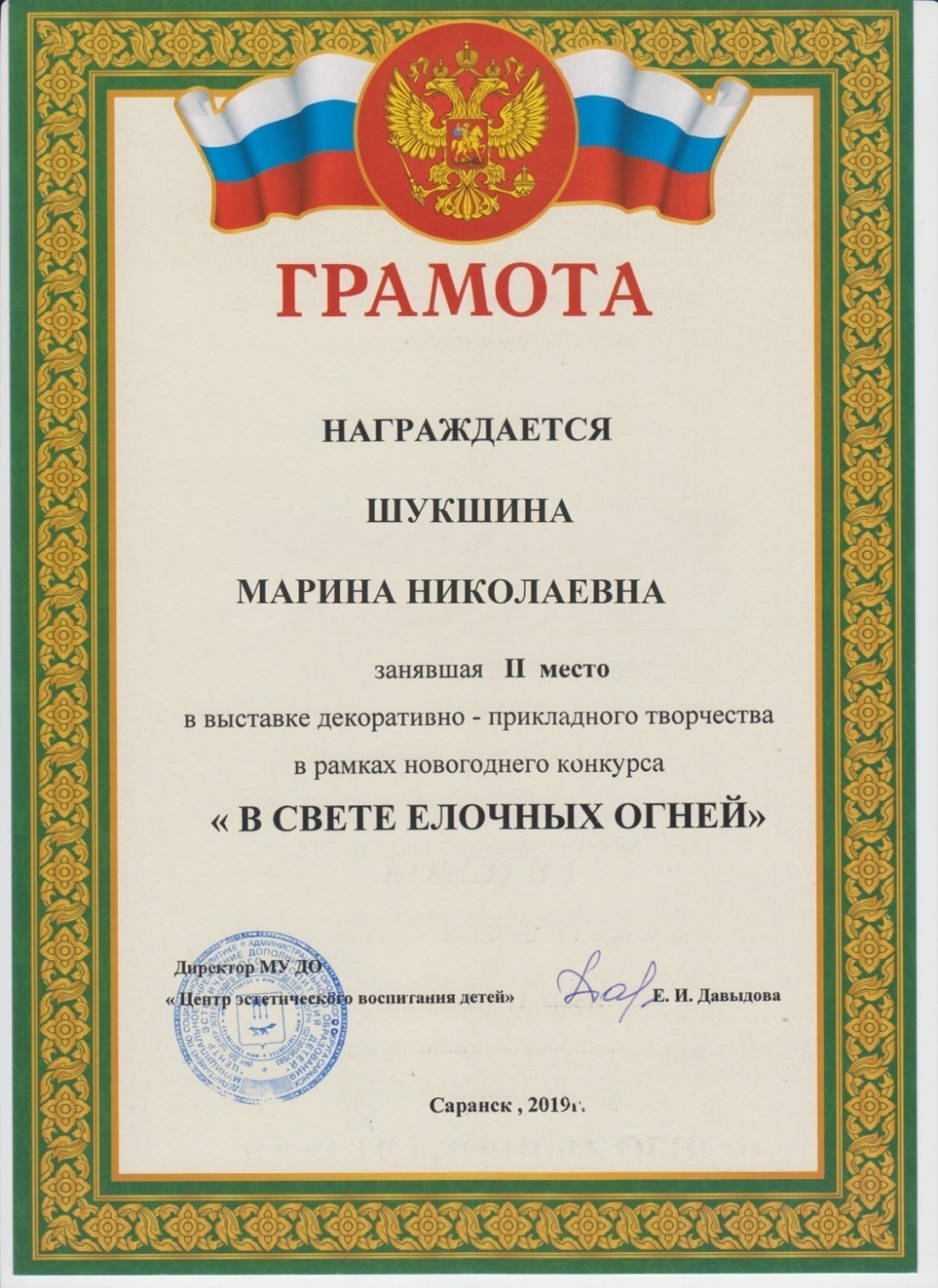 Награды и поощрения
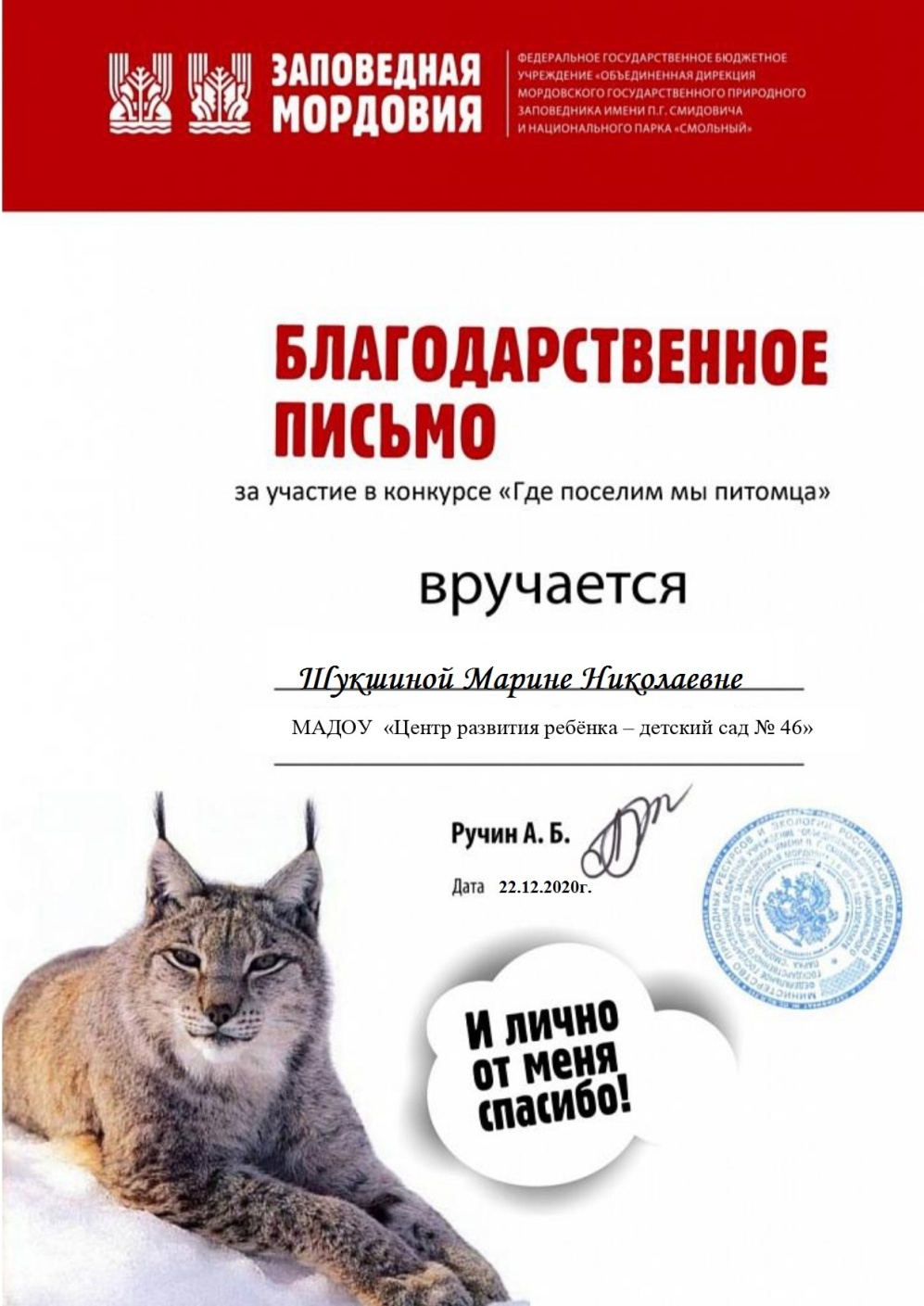 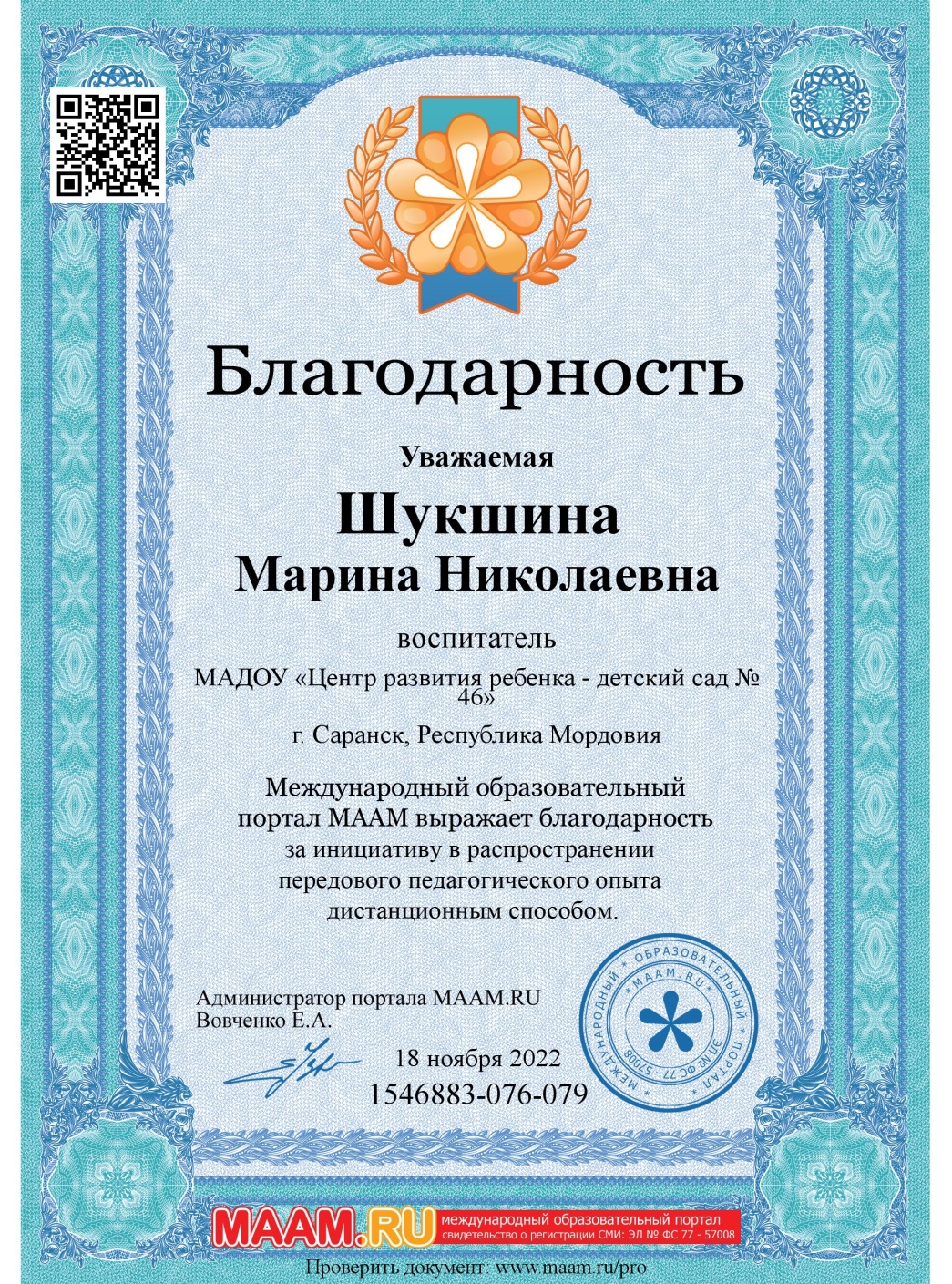